Викторина«Знатоки безопасности»
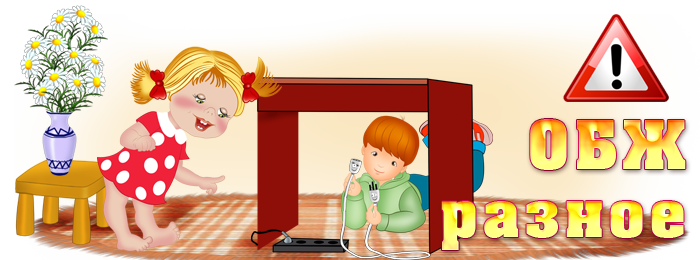 Подготовила: Логачева Надежда Владимировна
воспитатель МКДОУ 
детский сад № 3
Программное содержание:
Дать знания о предметах, которыми категорически запрещается пользоваться (спички, газовая плита, печка, электрические розетки, включенные электроприборы); о предметах, которые взрослые должны хранить в недоступных местах (бытовая химия, лекарства, режуще-колющие инструменты). 
Обобщить знания детей о бытовых электроприборах, их назначении и правилах пользования.
Закрепить знания детей о правилах дорожного движения, о правилах пользования колющими, режущими предметами. 
Активизировать умение избегать опасных ситуаций  и по возможности правильно действовать.
Способствовать развитию осторожности и осмотрительности.
Воспитывать внимание, чуткость, отзывчивость.
Методические приемы:
1 конкурс. Разминка.
2 конкурс. Сказочная безопасность.
3 конкурс. Знает вся моя семья, знаю ПДД и я.
4 конкурс. Его величество – электричество.
5 конкурс. Я играю.
6 конкурс. Опасные предметы.
7 конкурс. Злой огонь.
1 Конкурс. Разминка
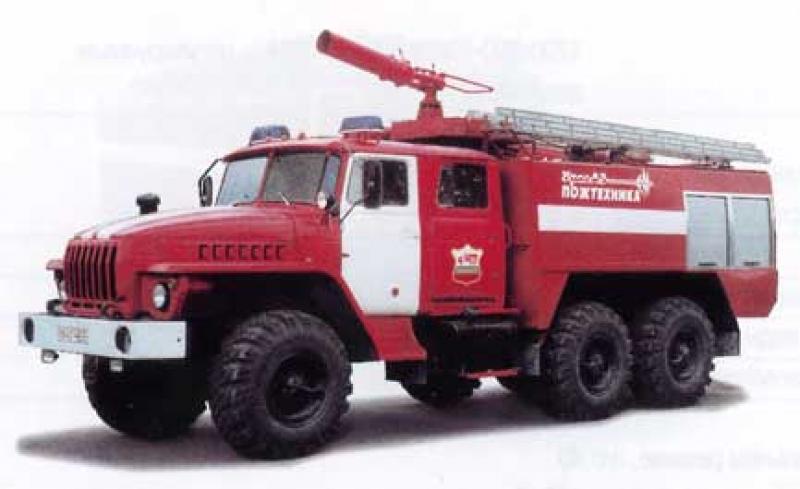 Назови правильно
данное
транспортное
средство
1. Самосвал
2. Пожарная машина
3. Подъёмный кран
4. Снегоуборочная машина
К какой специальной службе относится данный вид транспорта?
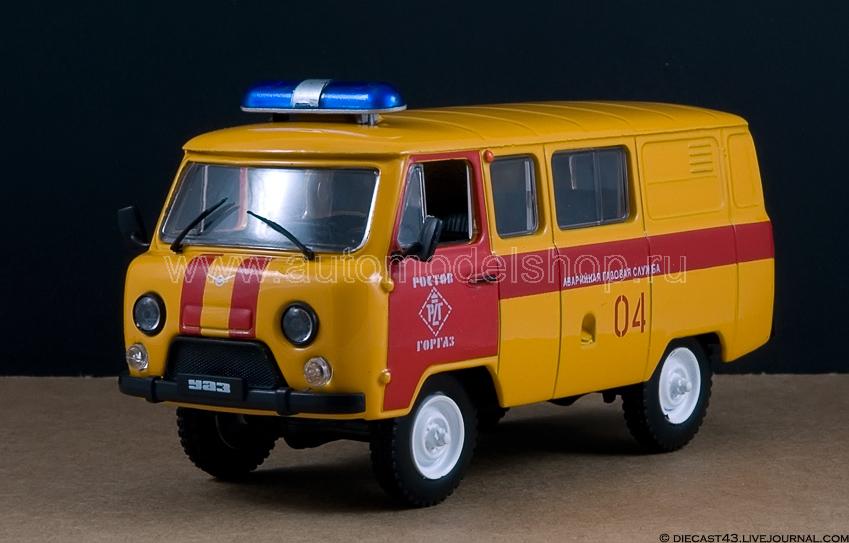 1. Скорая помощь
3. Полиция
4. Служба газа
2. Пожарная служба
Какой номер телефона вызова полиции?
1. - 01
3.-03
4.-04
2. -02
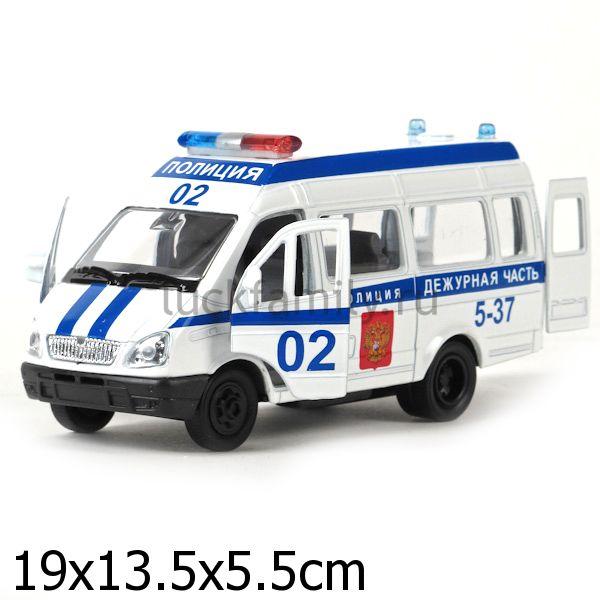 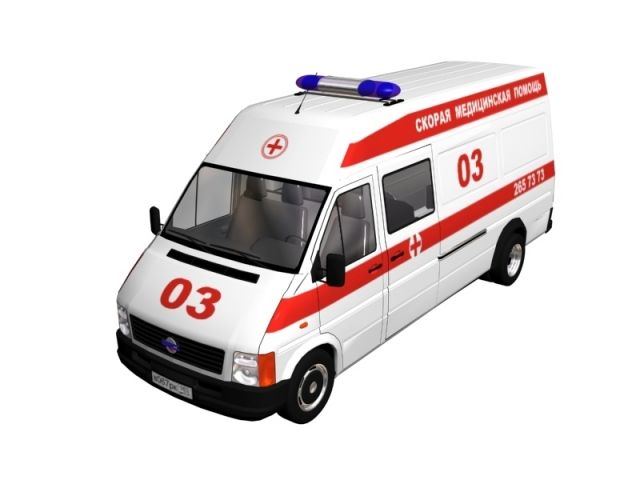 Основное назначение скорой медицинской помощи это?
3. Оказание первой врачебной помощи больному
1. Выписка лекарств для больного
2. Оказание помощи при пожаротушении
4. Оказание помощи при задержании нарушителя
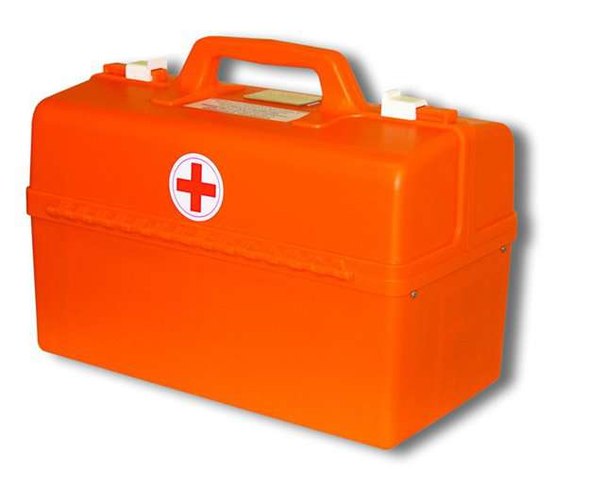 Кому из данных профессий принадлежит этот предмет?
 Назови профессии и предмет.
Медицинская аптечка
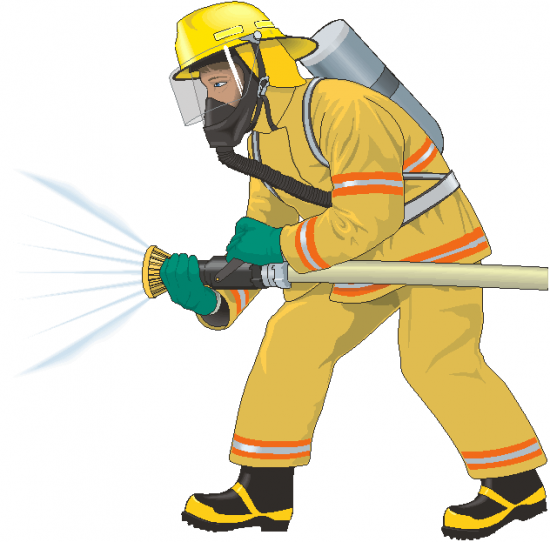 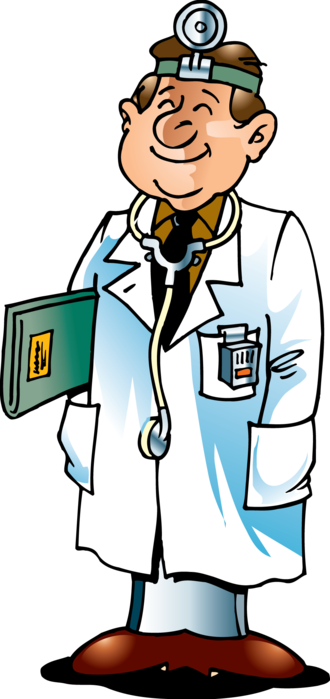 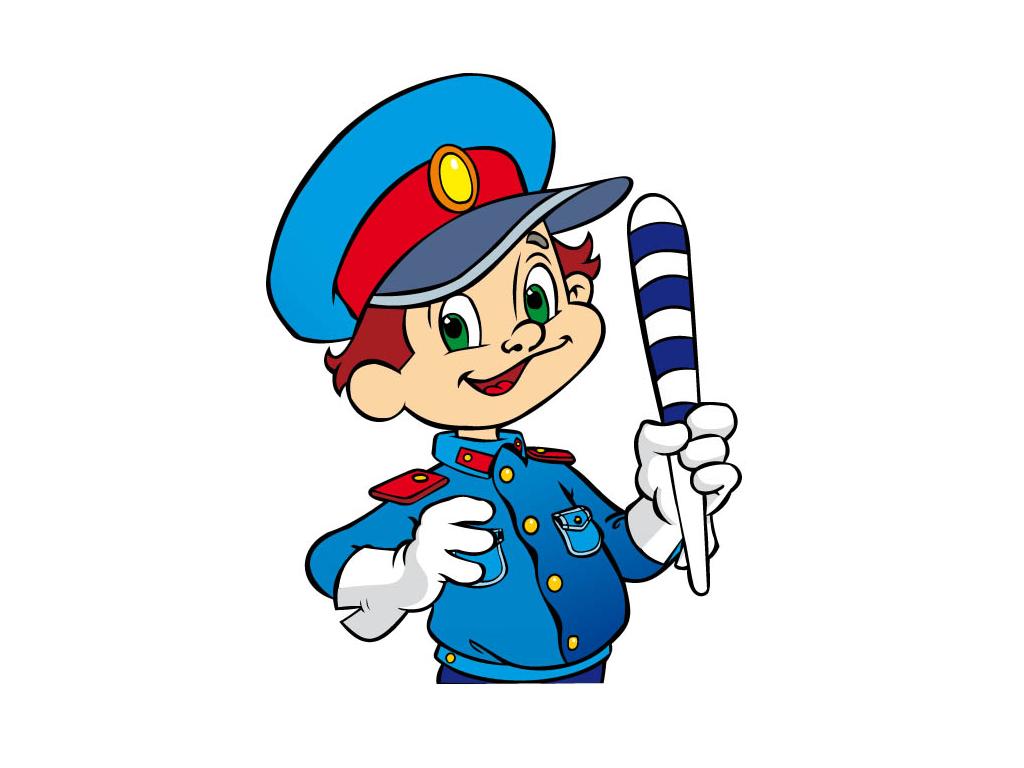 полицейский
пожарный
доктор
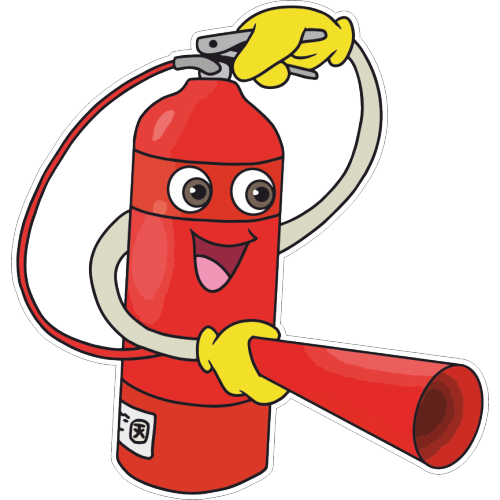 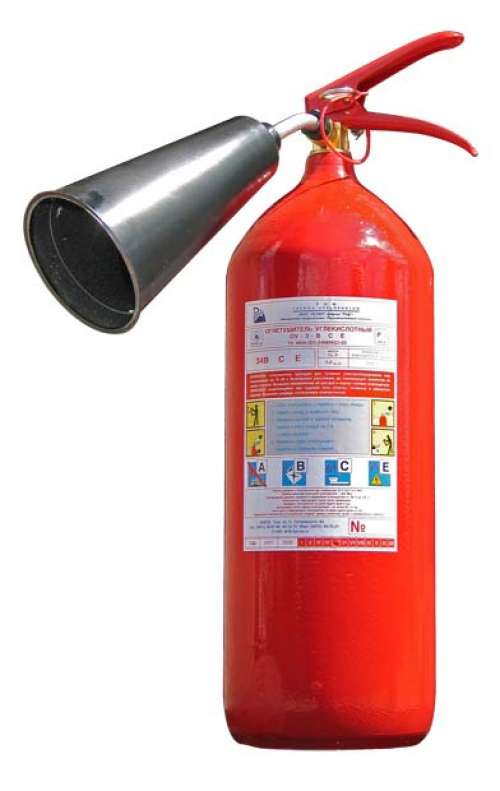 Как называется этот предмет?
1. Пенопускатель
2. Огнеупор
3. Газовый баллон
4. Огнетушитель
Определи, кому принадлежат эти предметы?
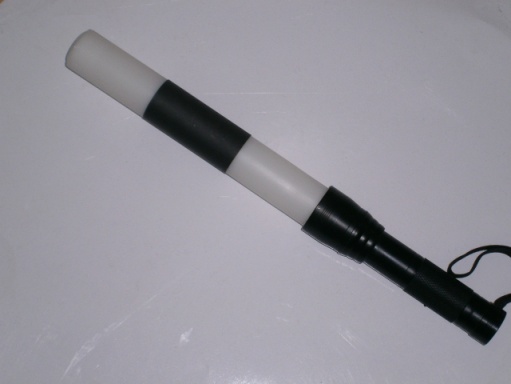 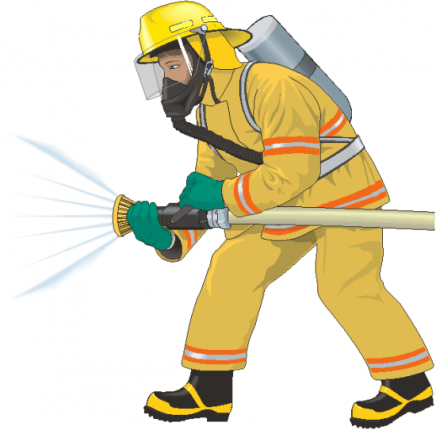 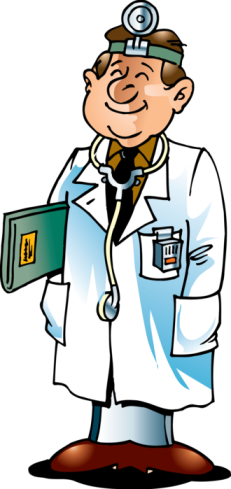 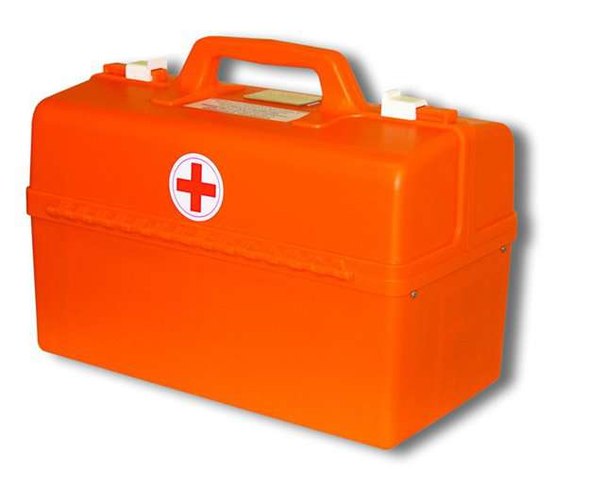 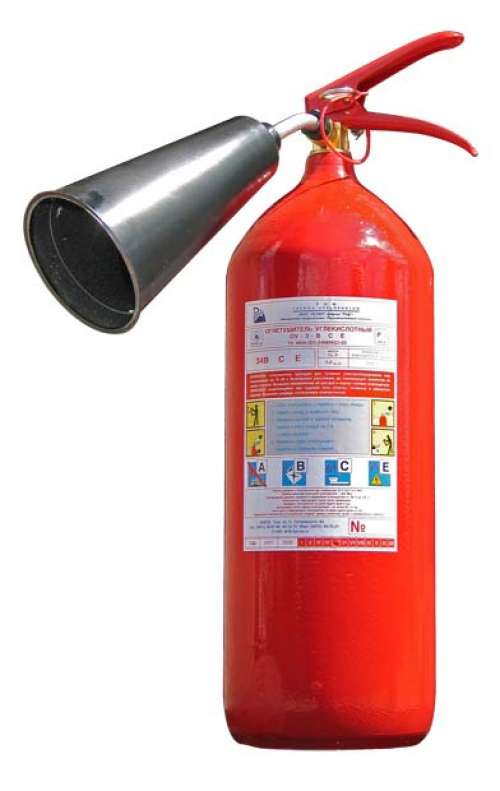 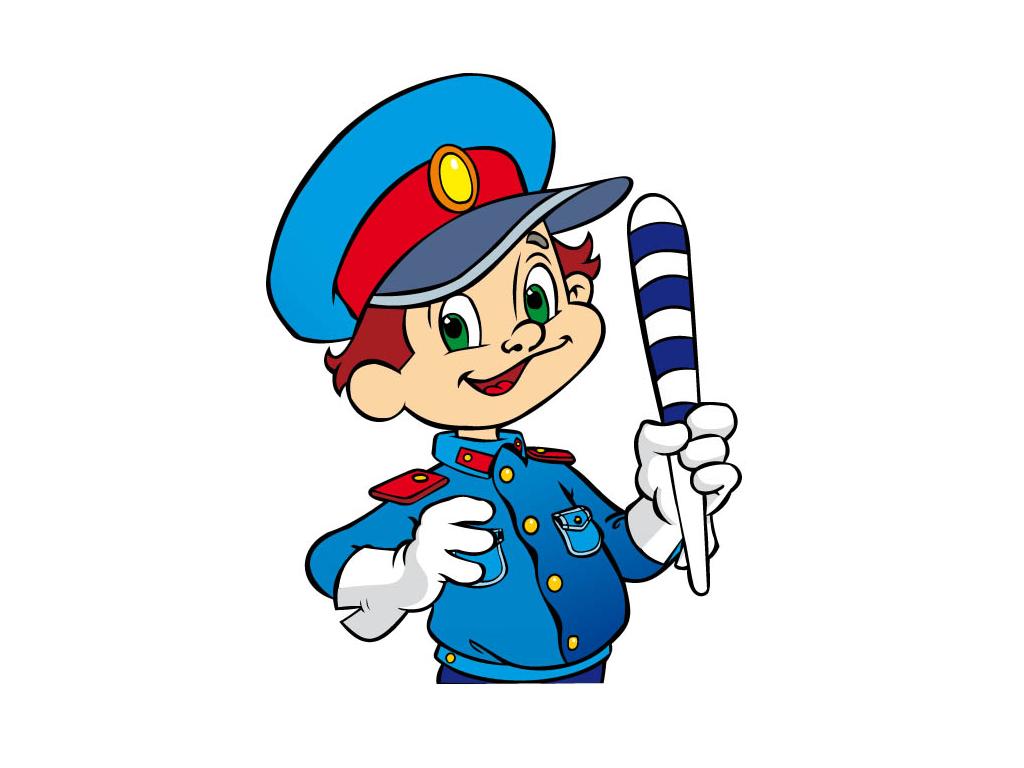 2 конкурс «Сказочная безопасность»
Что будет, если не слушаться старших?
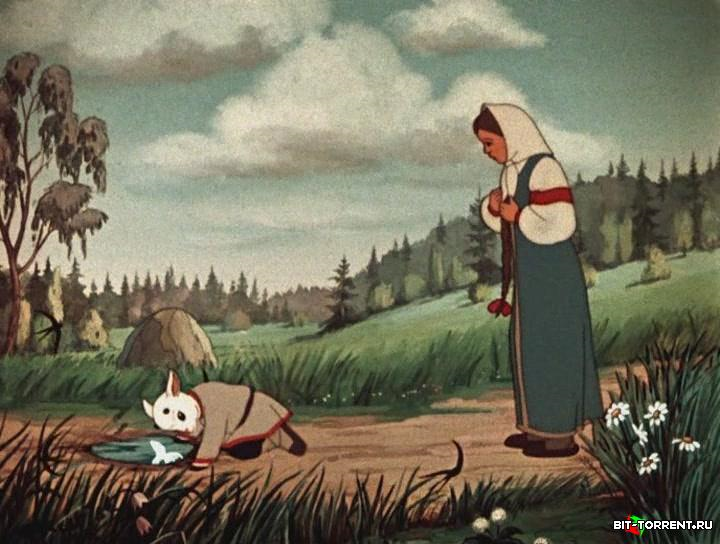 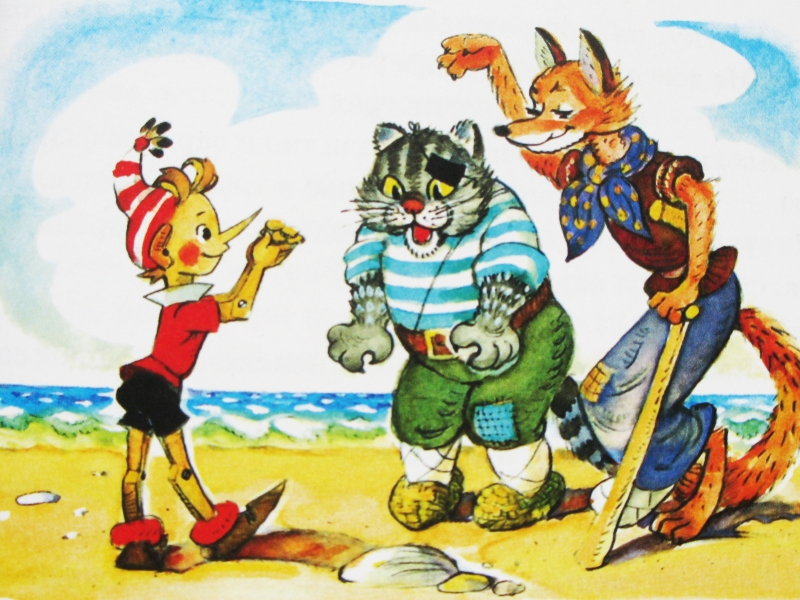 Можно ли доверять незнакомым?
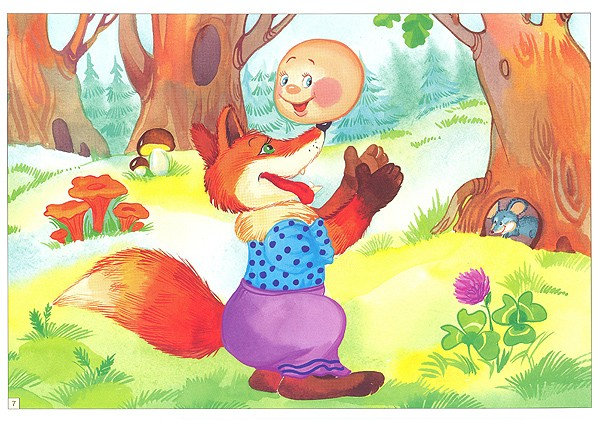 Можно ли разговаривать с незнакомыми?
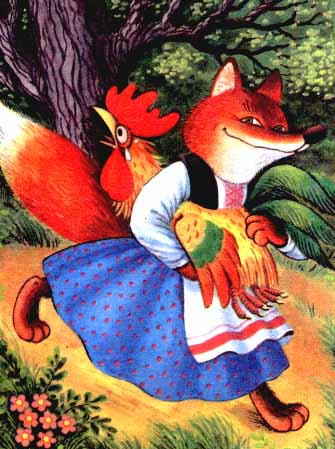 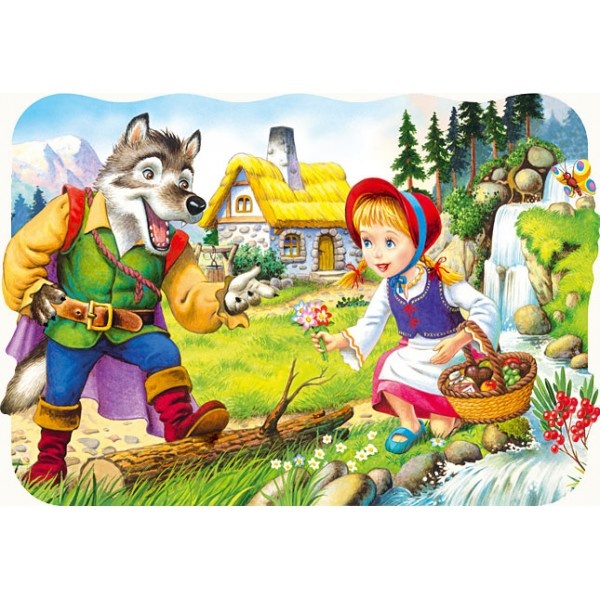 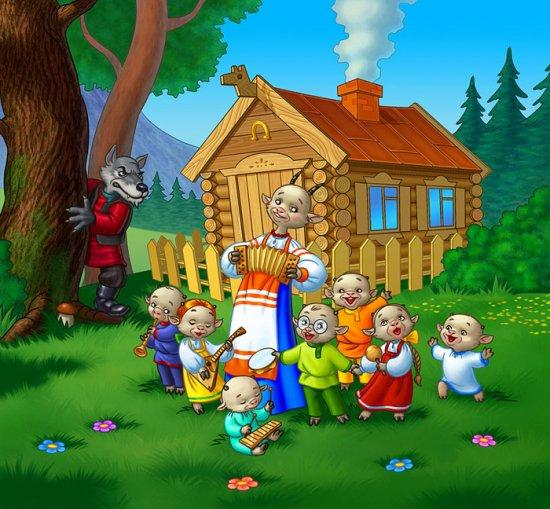 Что может случиться, если открыть дверь чужим?
Можно ли брать угощения у незнакомых?
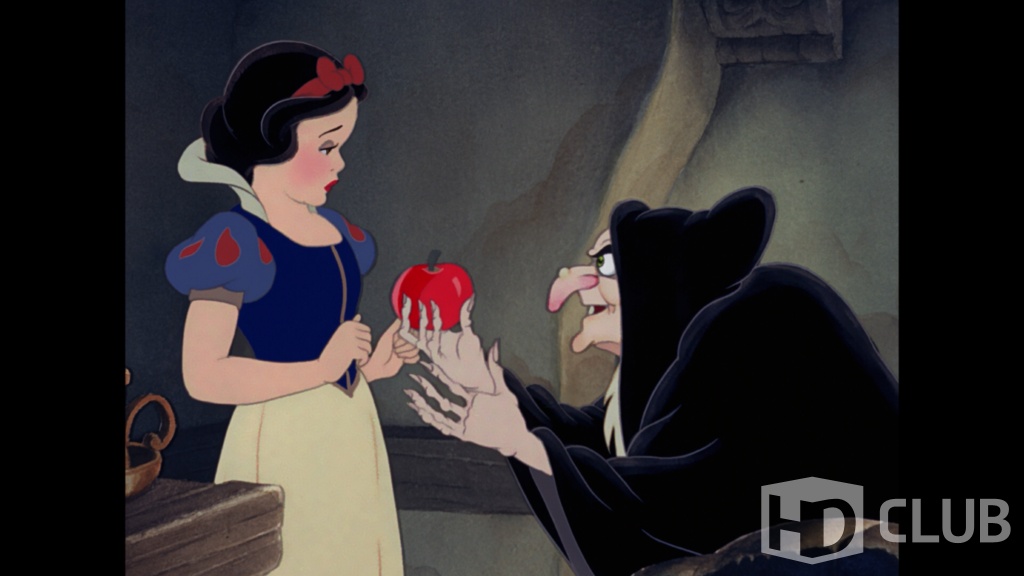 У большого перекрестка
Подмигнул мне светофор.
И решил я очень просто
С ним затеять разговор.
 
"Побежим со мной вприпрыжку?" - 
Я сказал. А он в ответ
Зажигает ярко красный
Запрещающий всё цвет.
 
Подмигнув мне желтым цветом,
Быть внимательным велел.
"Помню, помню я про это!" - 
Я в ответ ему пропел.
 
Вдруг зажегся цвет зеленый.
Знаю я - пора идти!
"До свидания, светофорчик,
Всем - счастливого пути!"
3 конкурс «Знает вся моя семья, знаю ПДД и я»
Назовите три цвета светофора. 
Что они обозначают?
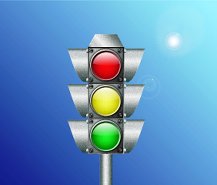 Какие сигналы пешеходного светофора вы знаете, что они обозначают?
Как выглядит пешеходный светофор?
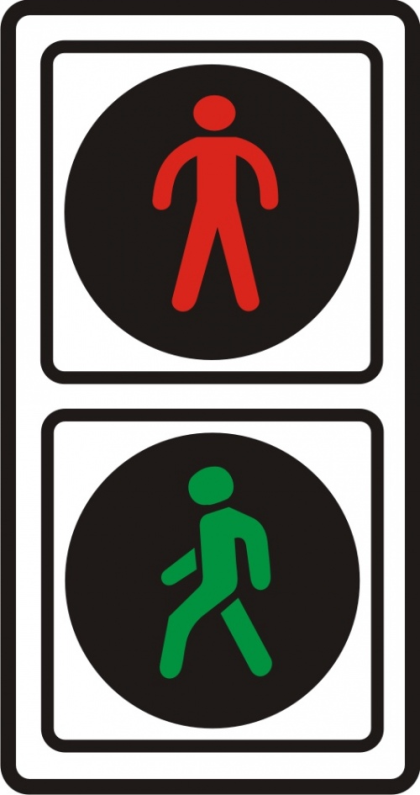 ЗАПРЕЩАЕТ ДВИЖЕНИЕ ПЕШЕХОДА
РАЗРЕШАЕТ ДВИЖЕНИЕ ПЕШЕХОДА
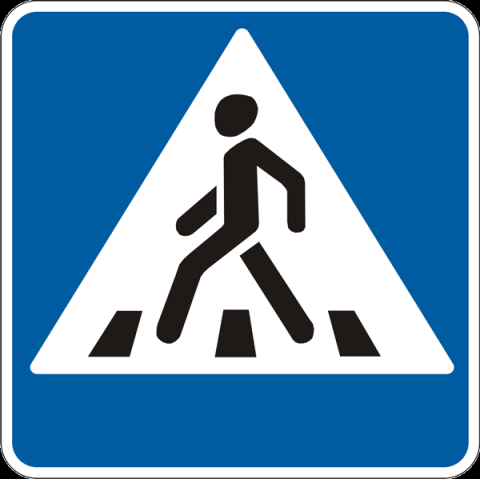 Что обозначает этот дорожный знак?
Что обозначает эта разметка 
на дороге?
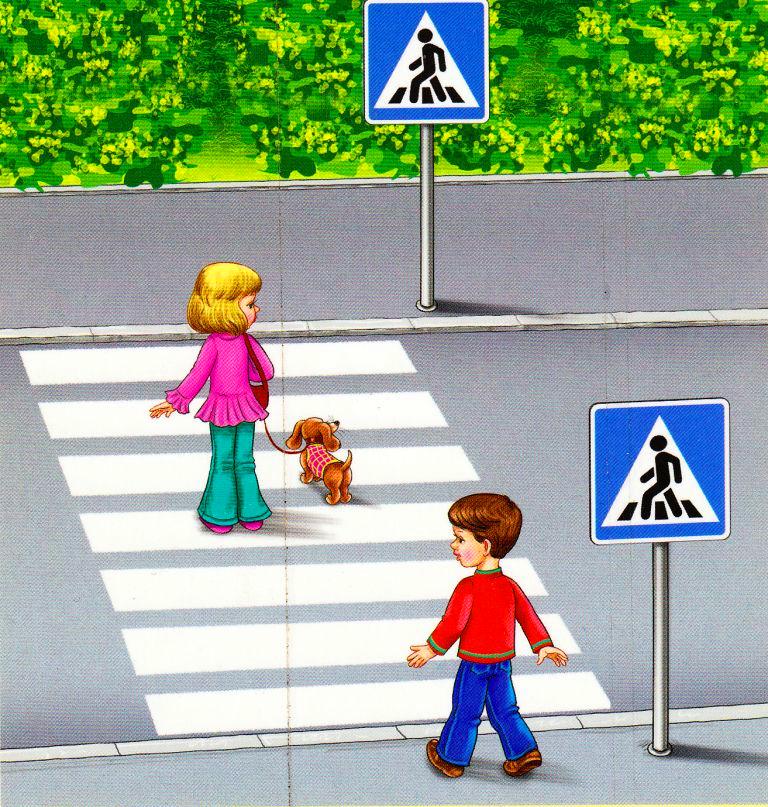 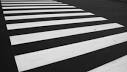 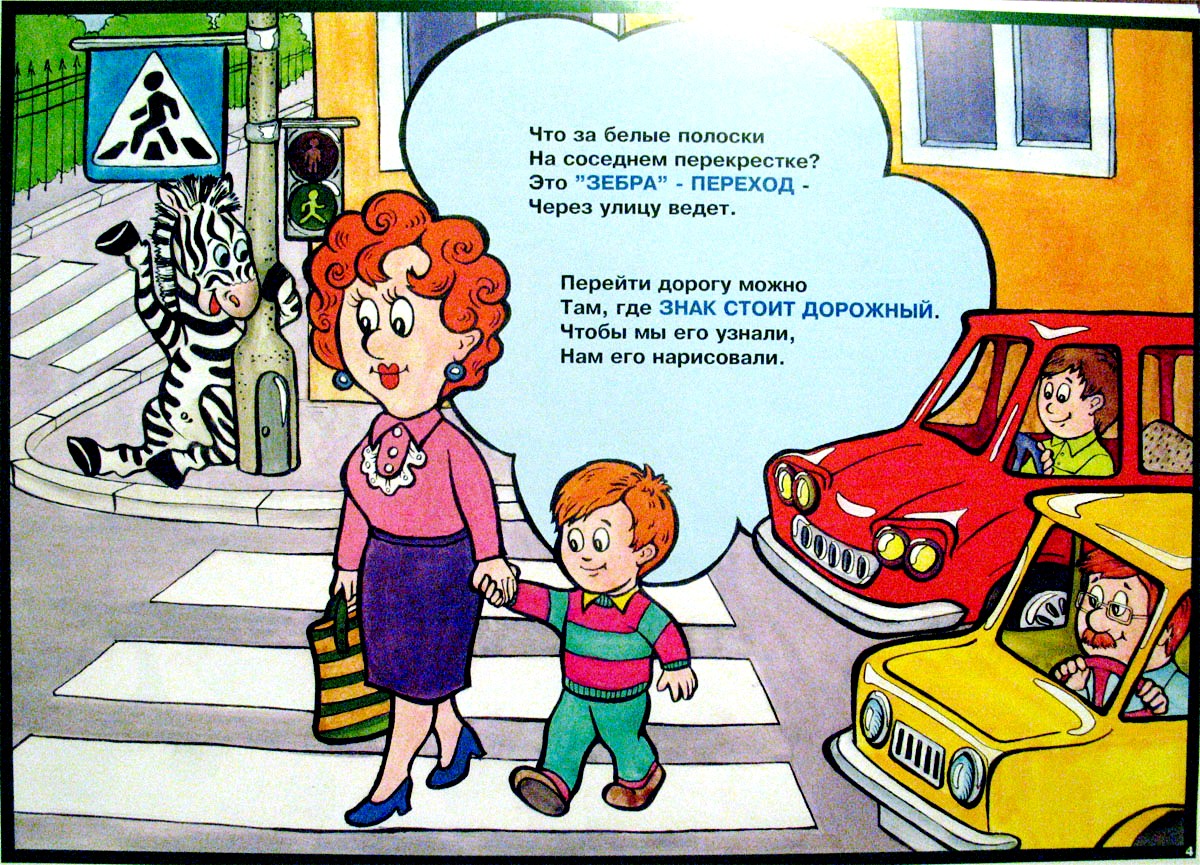 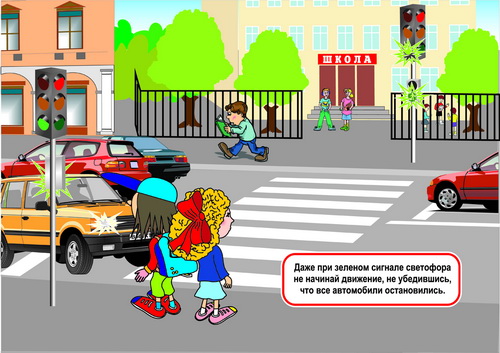 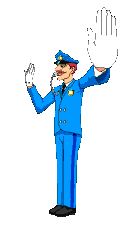 Что за знак?
Посреди дороги дети,Мы всегда за них в ответе.Чтоб не плакал их родитель,Будь внимательней, водитель!
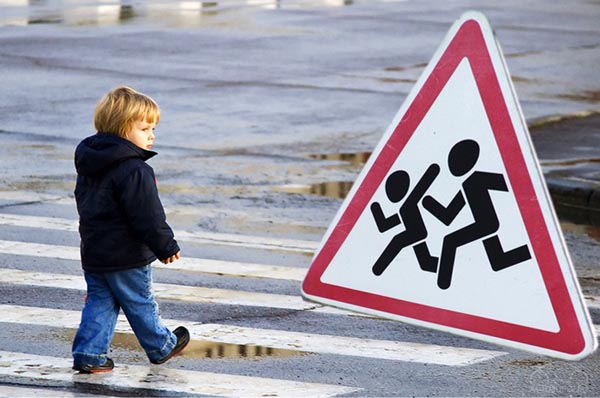 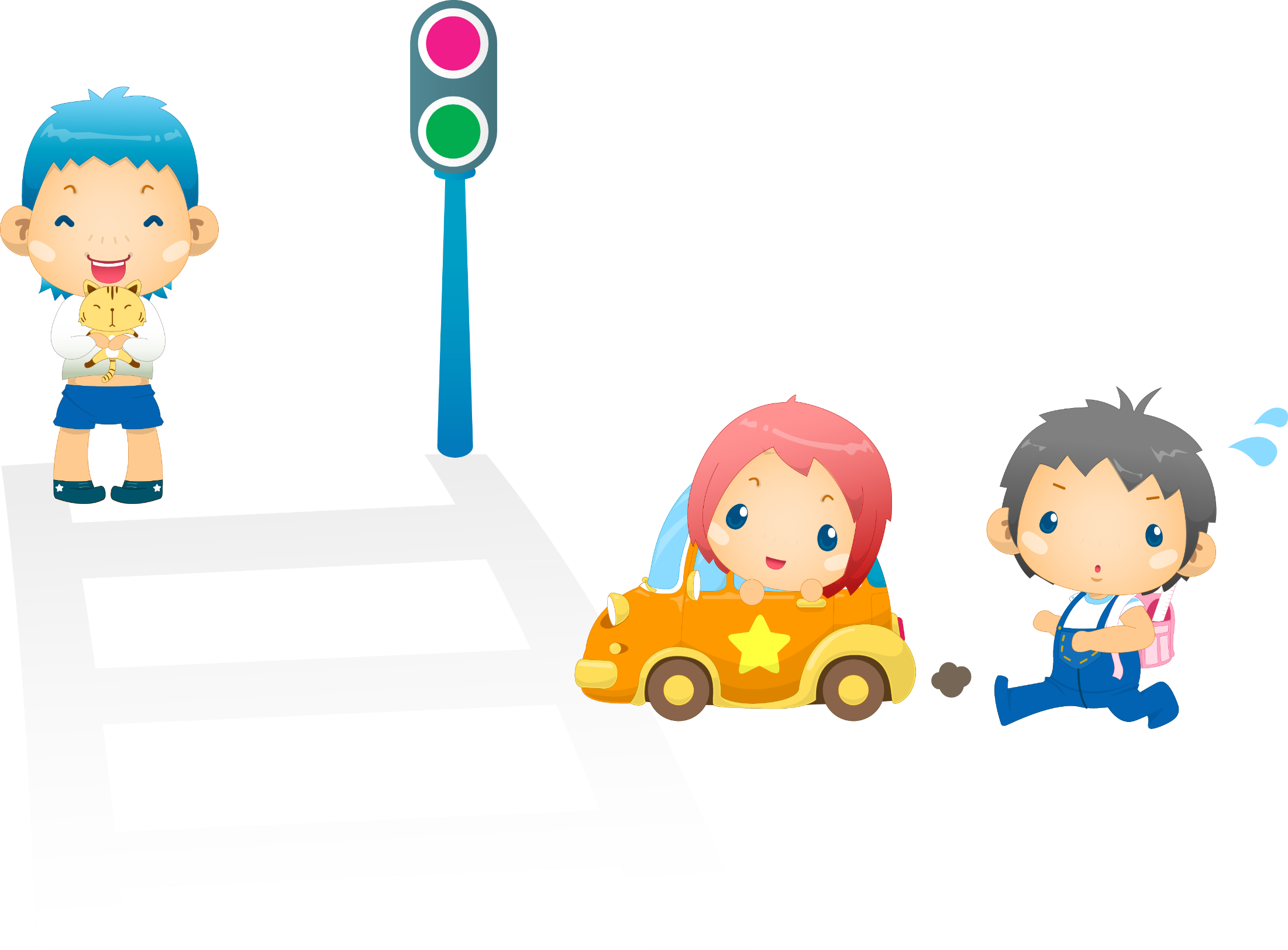 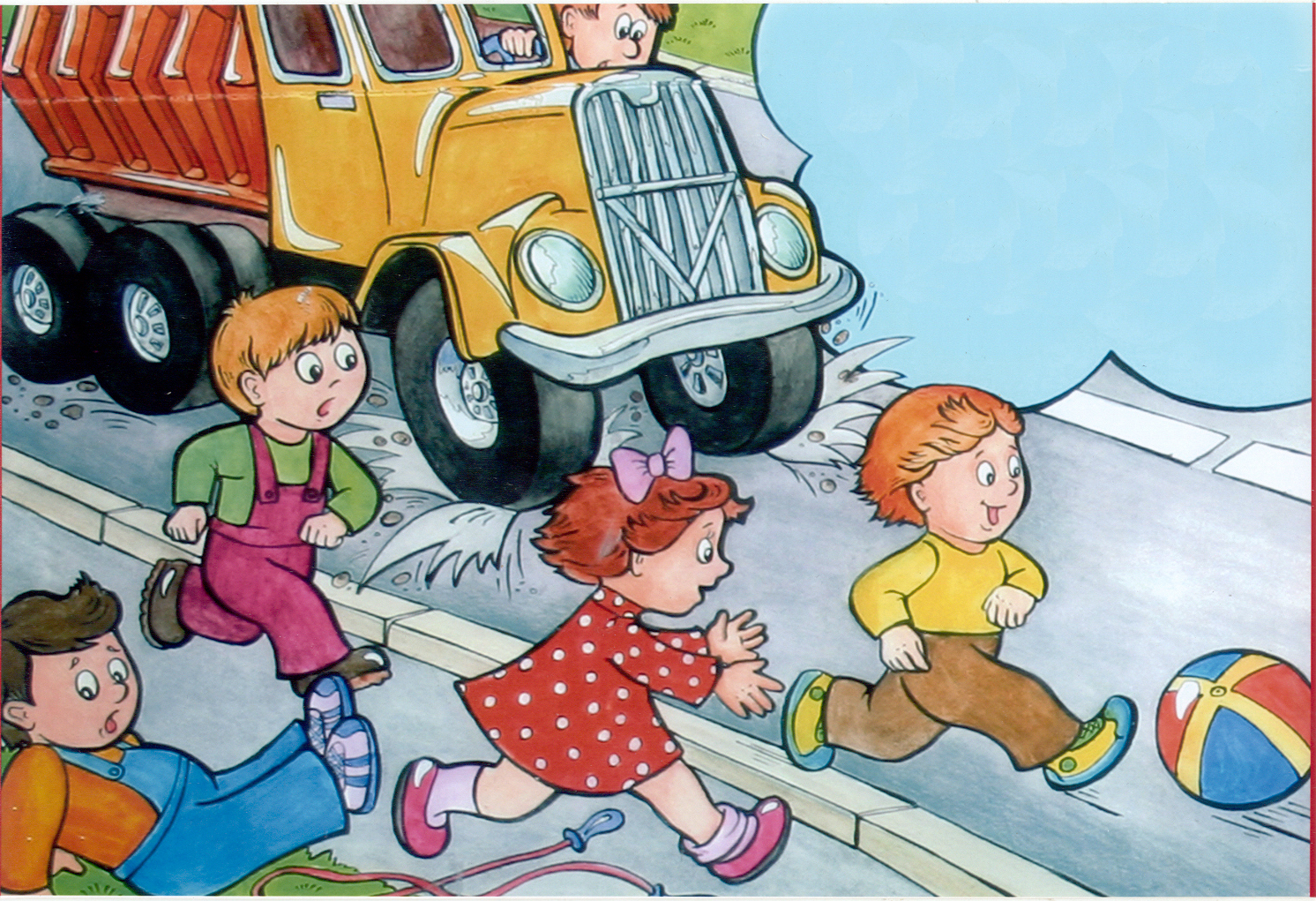 Что может случиться, если играть рядом с дорогой?
4 конкурс «Его величество – электричество!»
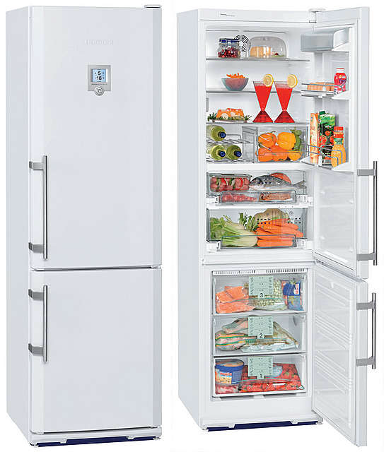 Что такое электроприборы? Какие вы знаете электроприборы
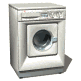 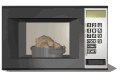 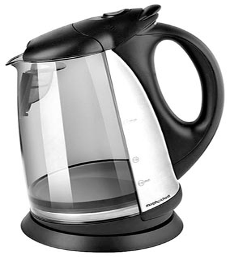 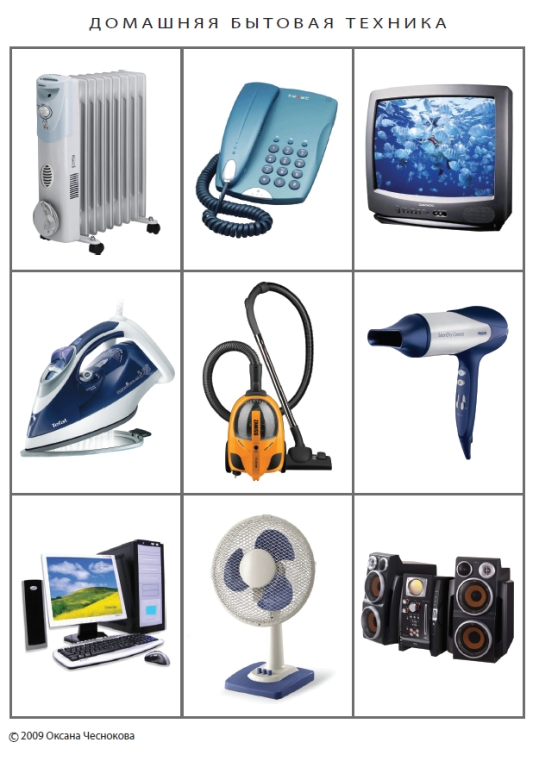 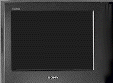 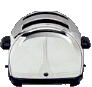 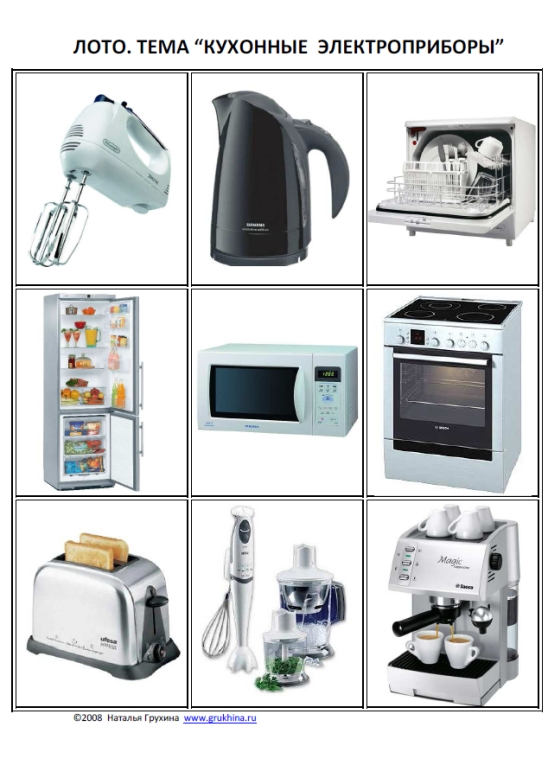 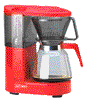 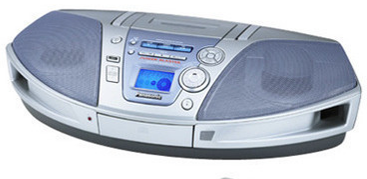 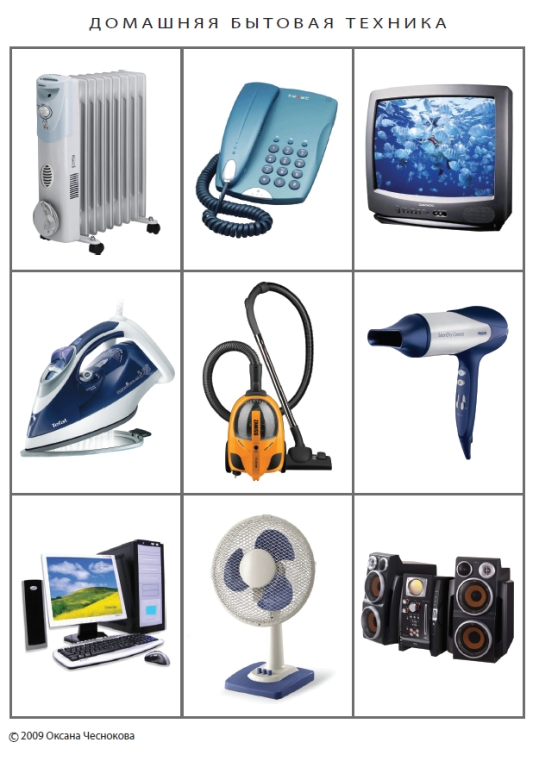 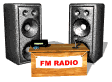 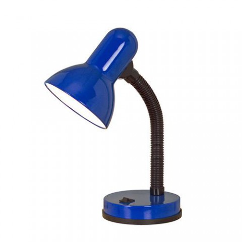 Можно ли в розетку совать разные предметы: спицы, гвозди? Почему нельзя?
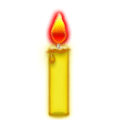 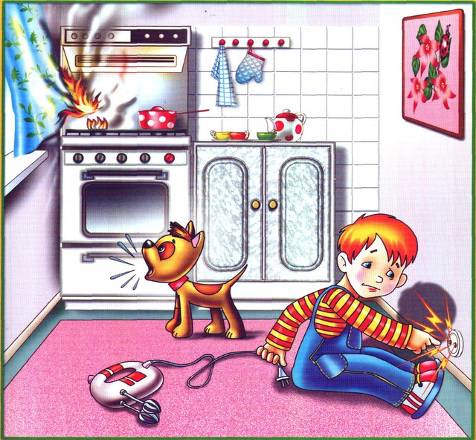 И девочка, и мальчик, Не суй в розетку пальчик В розетке круглый год Живет опасный ток!
Нельзя играться с утюгом, Утюг бывает тоже злом!Не приключиться чтоб беде, Утюг нельзя включать тебе!!!
Можно ли самому включать электроприборы? Почему нельзя?
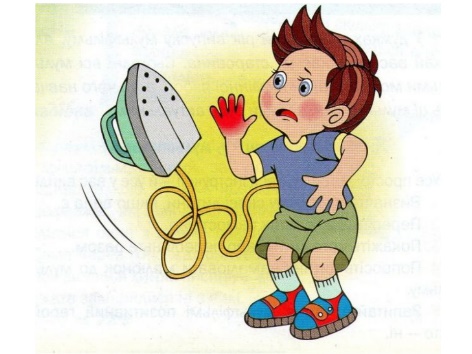 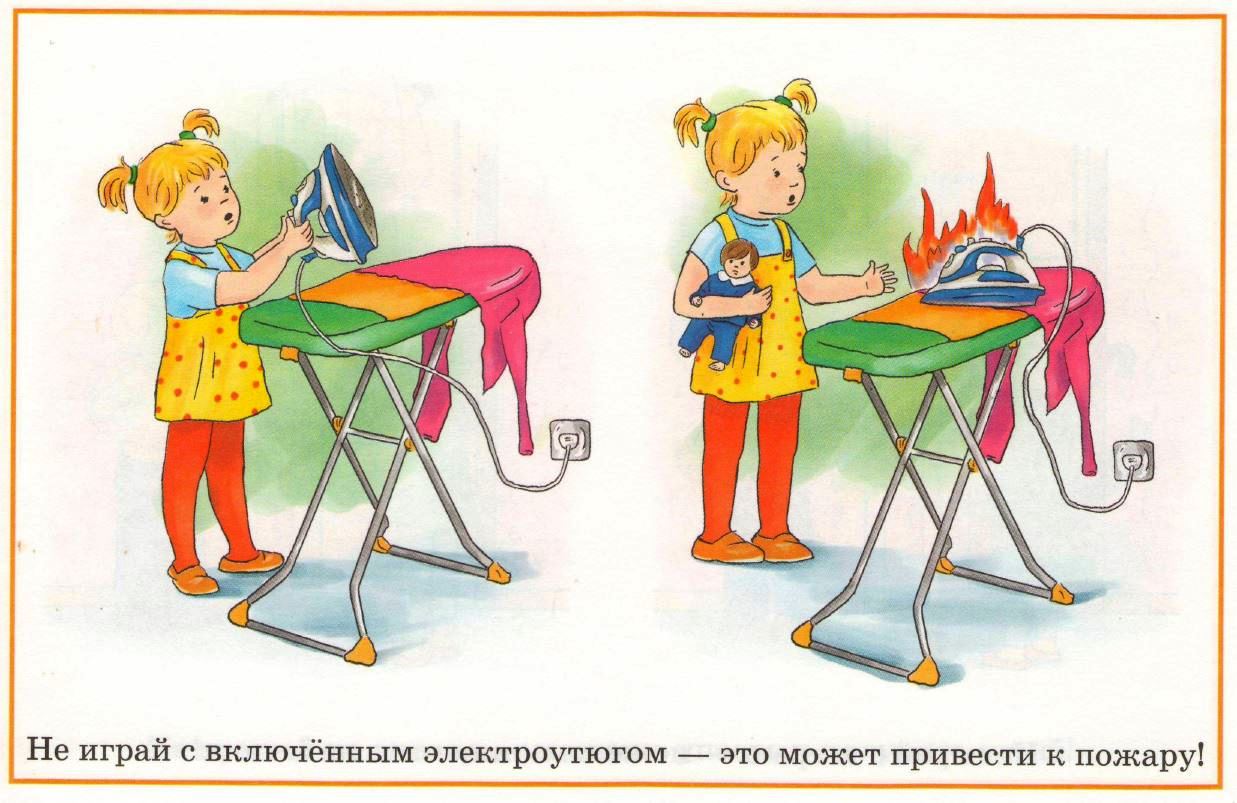 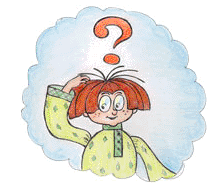 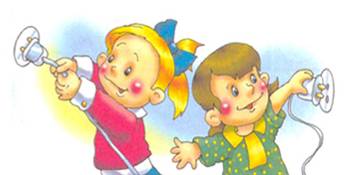 Нельзя тянуть за электрический провод. Выключая электроприбор, возьмись за вилку!
Как правильно выключить электроприбор?
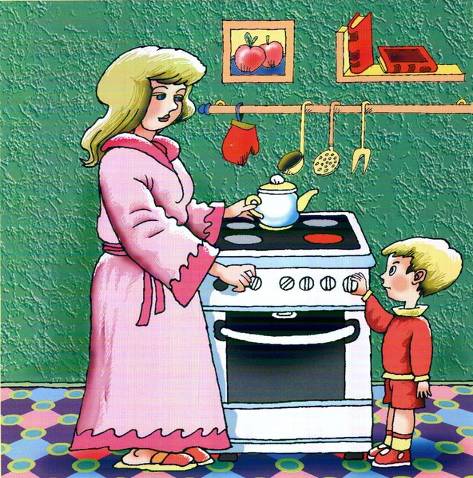 Скажем все хором дружно и ясно - 
Утюг и розетку трогать опасно!
Газ на кухне, пылесос, Телевизор, тостер Пусть включает взрослый.
В гости к нам пришла соседка,Мы резвились с ней полдня,Спицу вставили в розетку,Из розетки – столб огня!Мы с соседкой еле-елеПрыгнуть в сторону успели.Папа мой, большой знаток,Нам сказал: “В розетке – ток,Вам розетку эту я Трогать не советую,Утюги и проводаНе хватайте никогда!Ток невидимый без рукВас ударить может вдруг!”
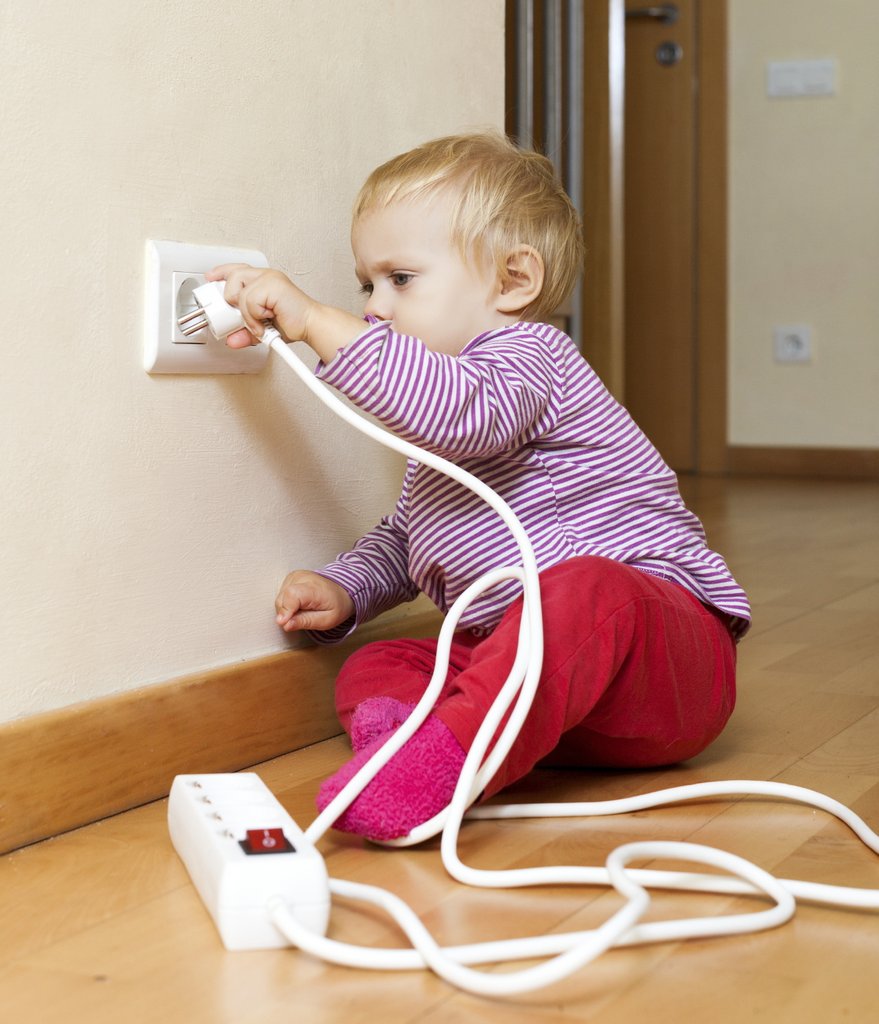 5 конкурс «Я играю»
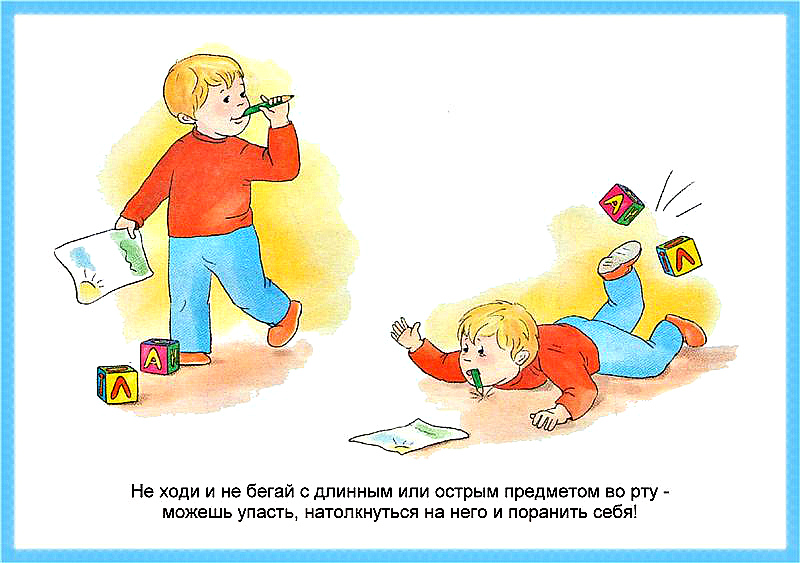 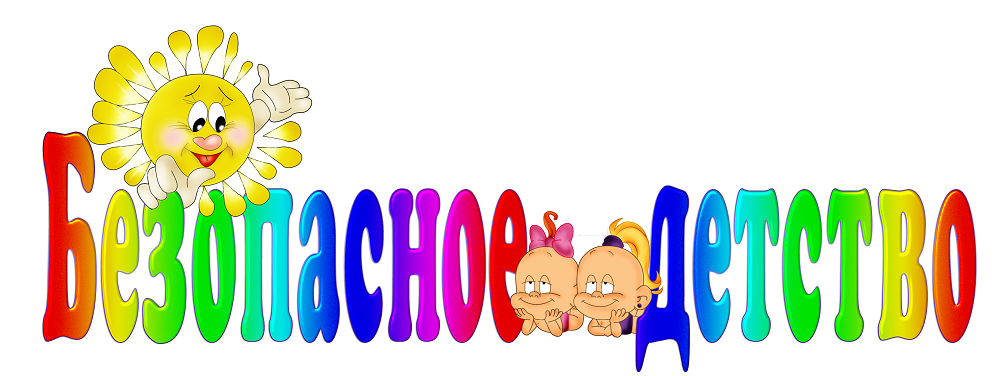 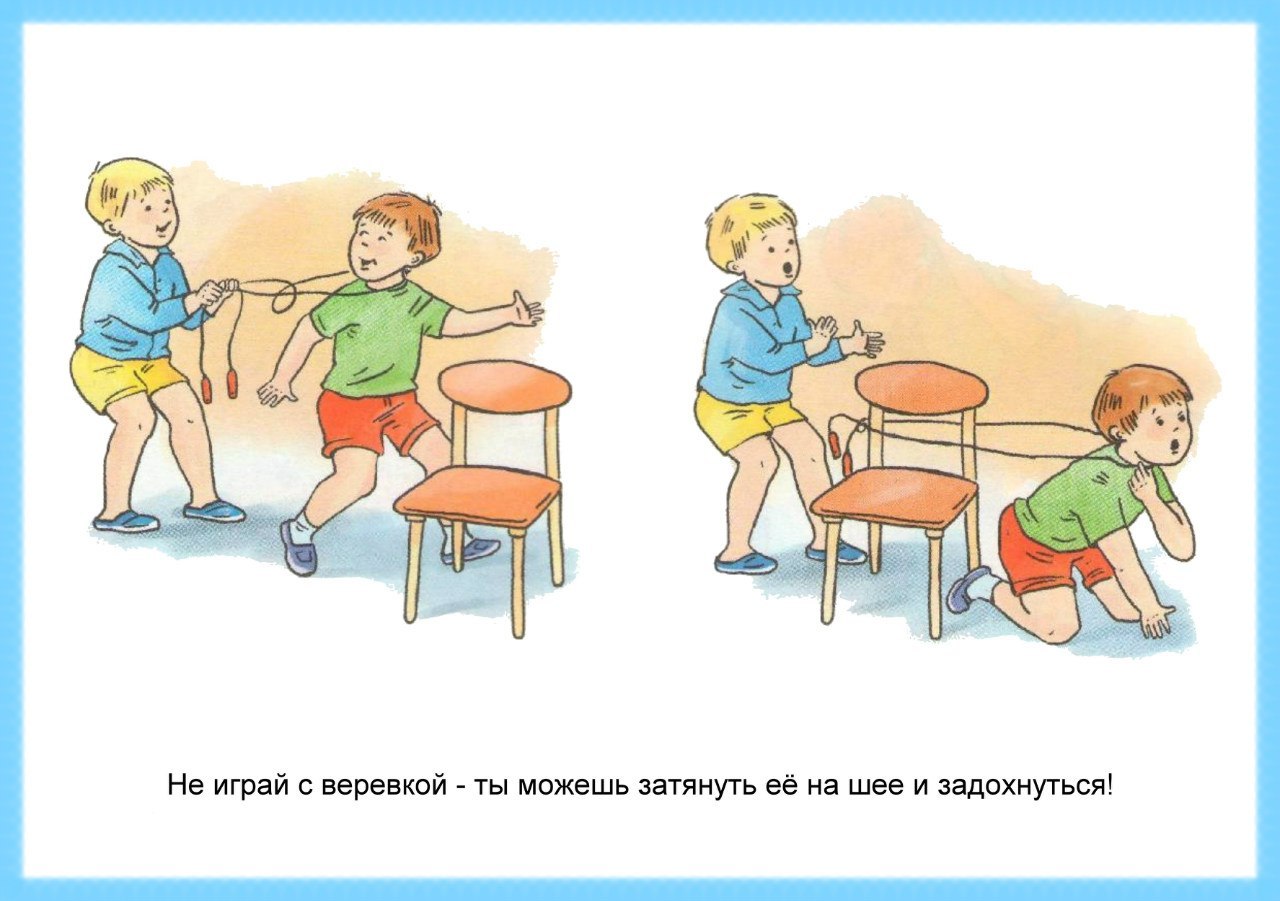 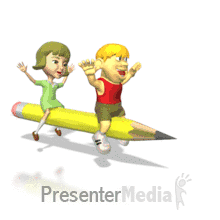 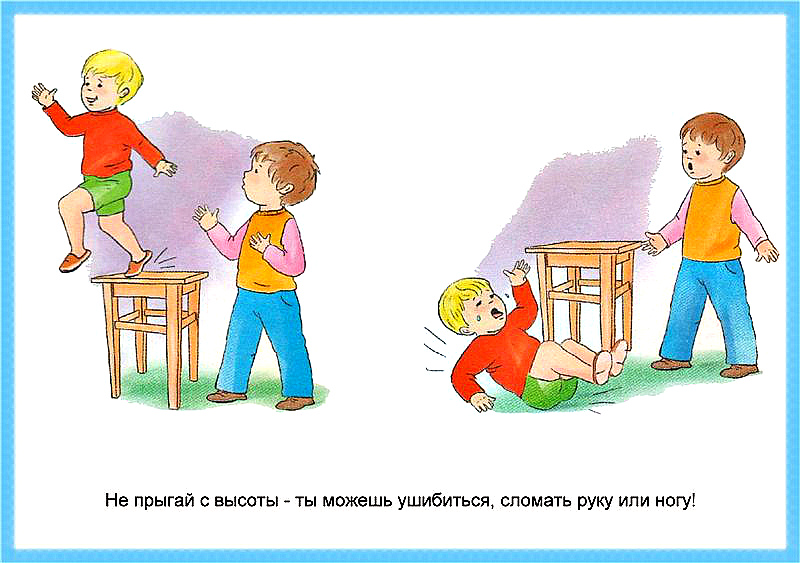 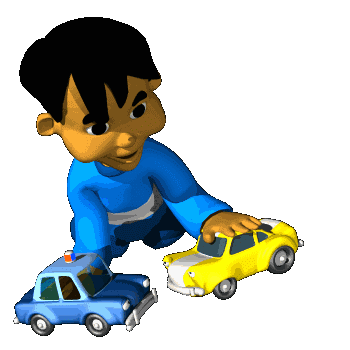 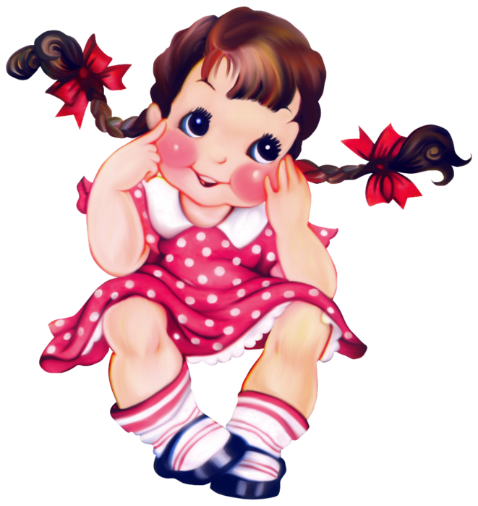 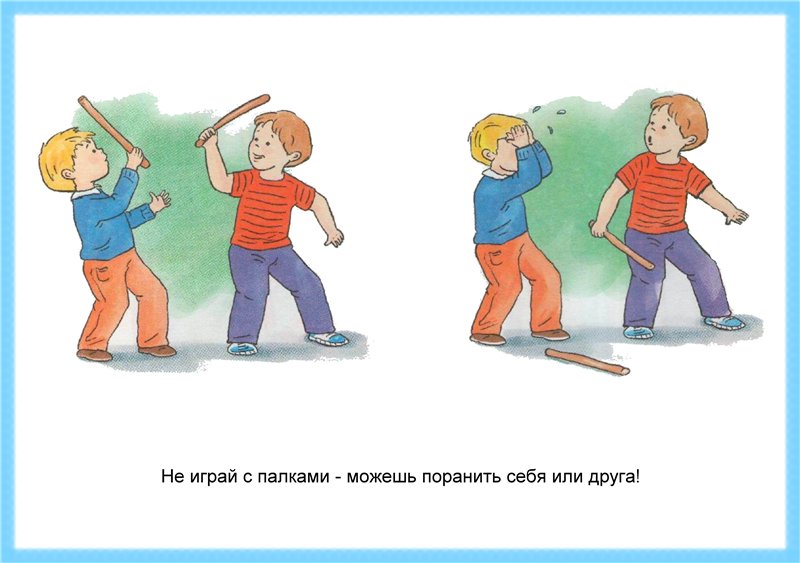 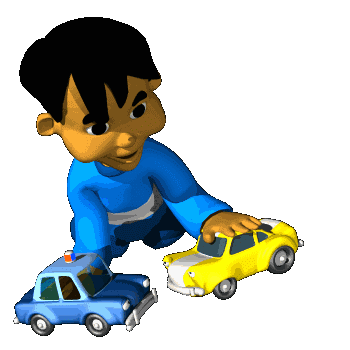 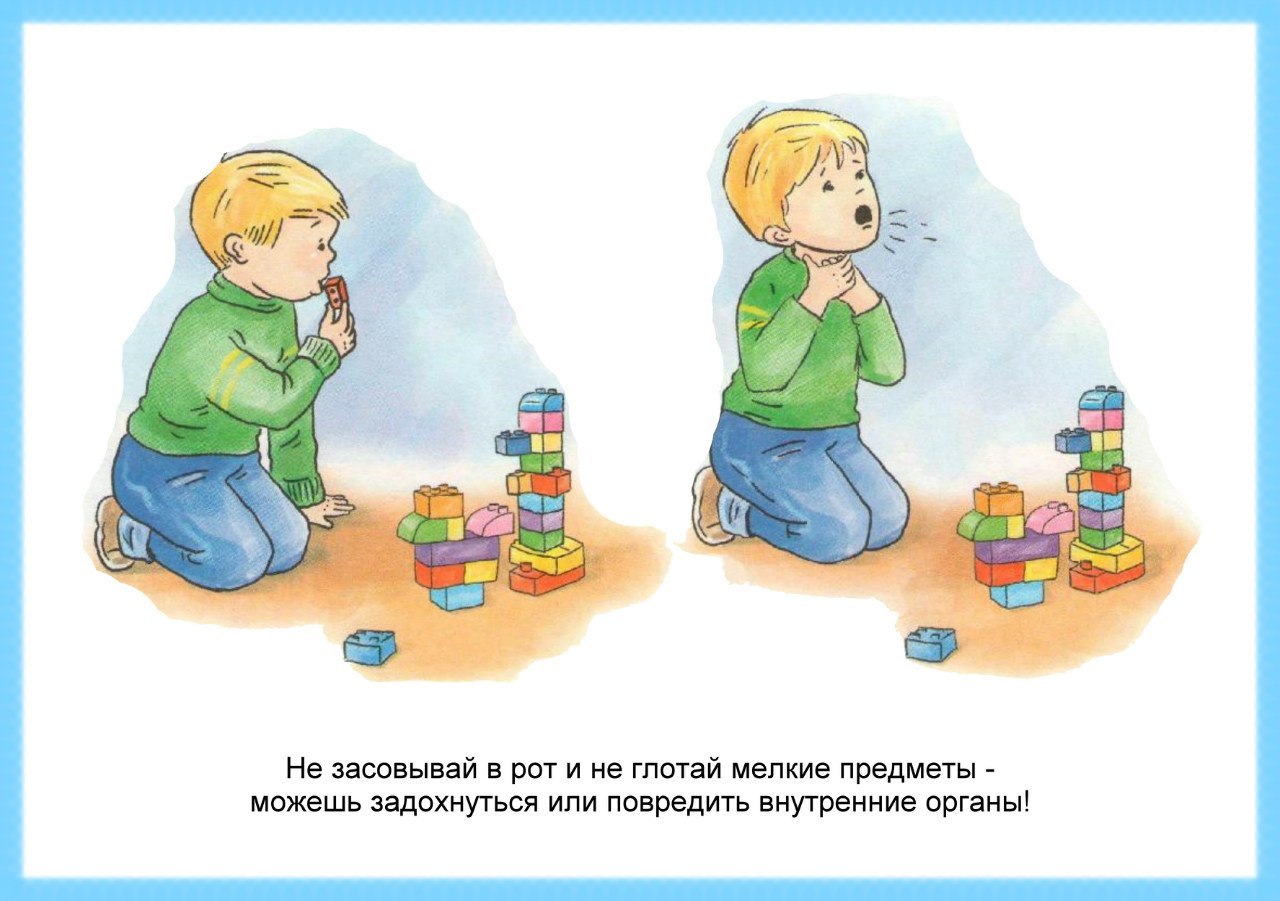 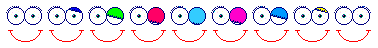 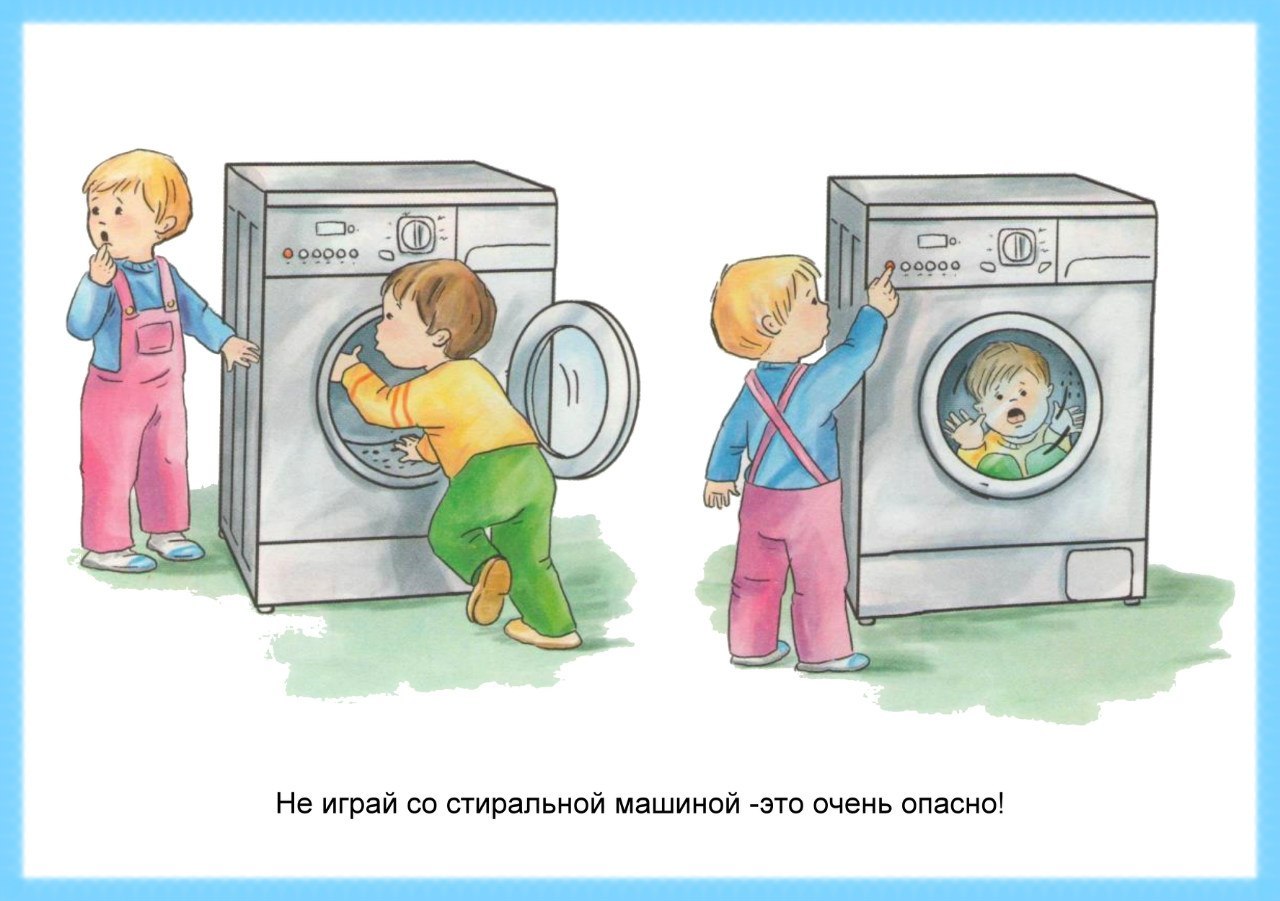 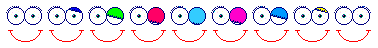 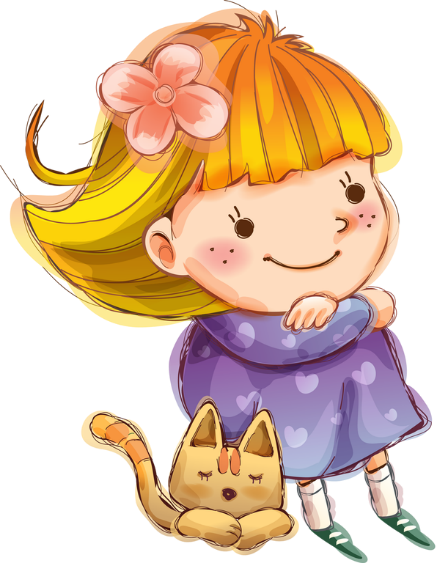 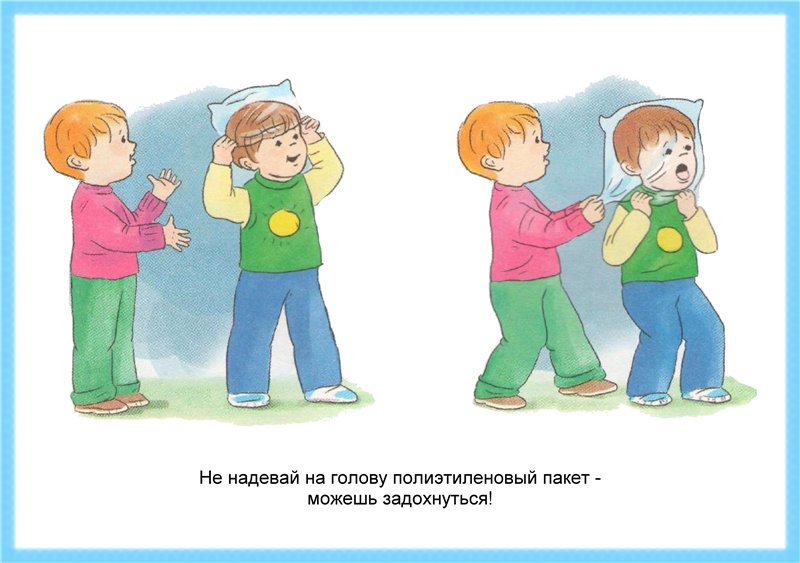 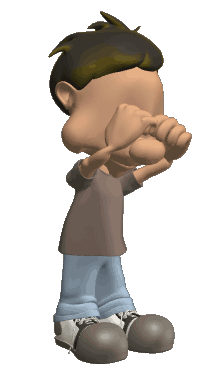 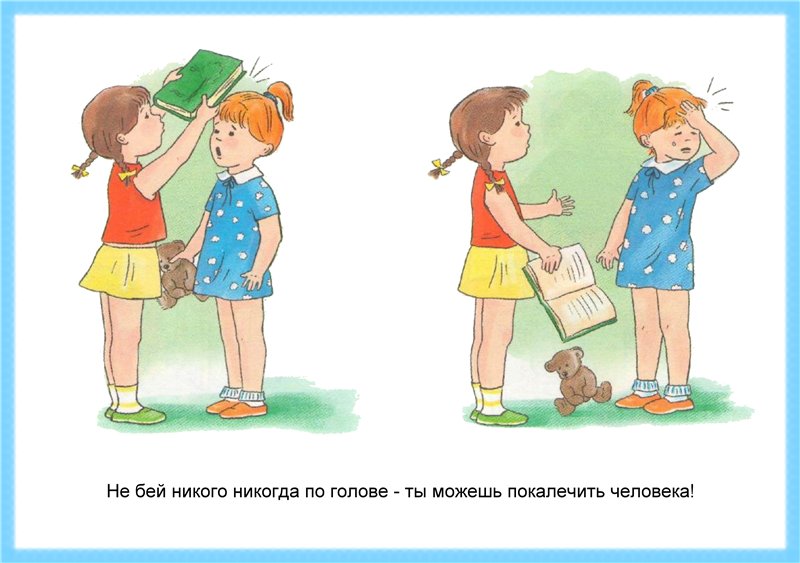 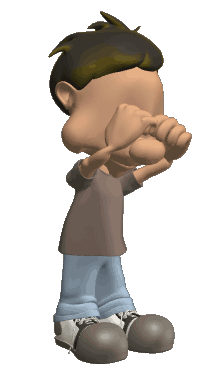 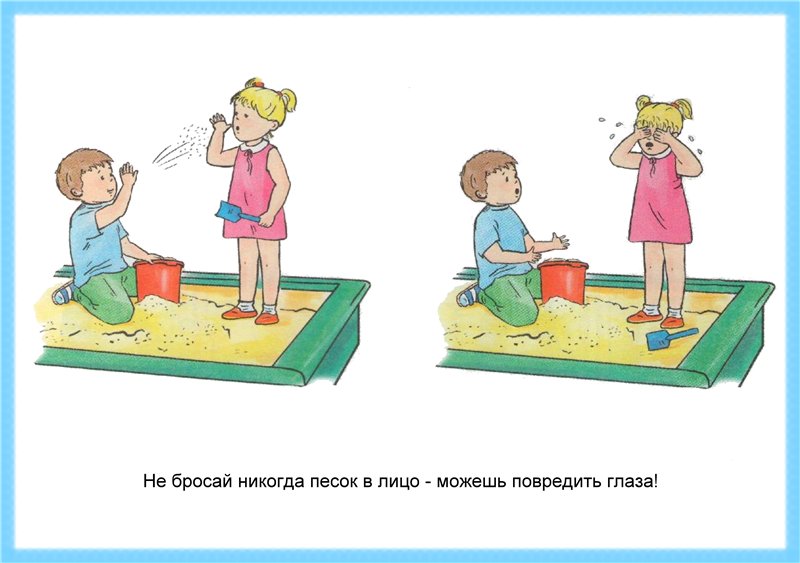 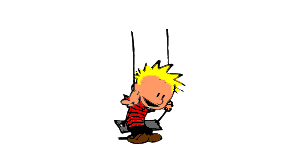 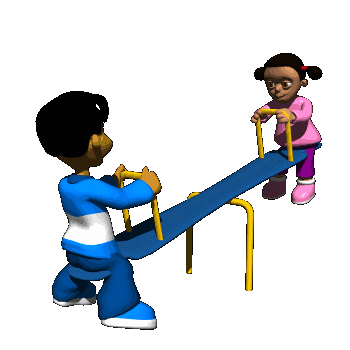 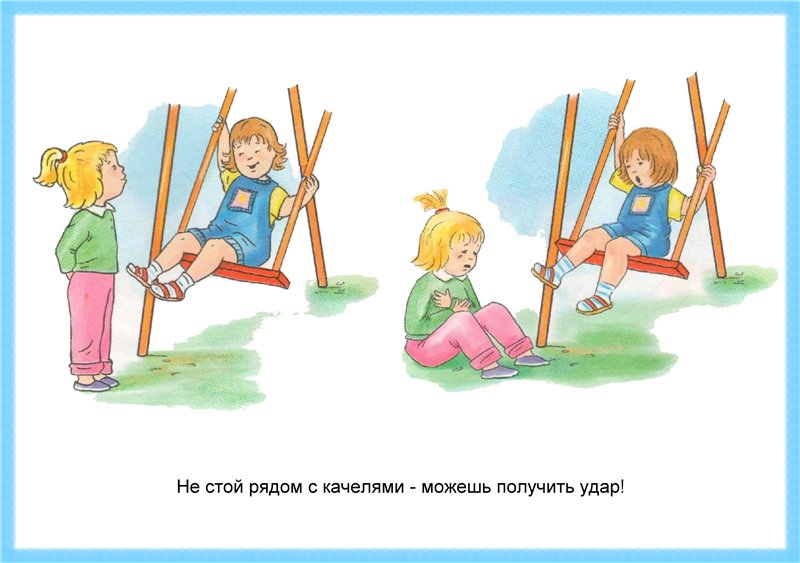 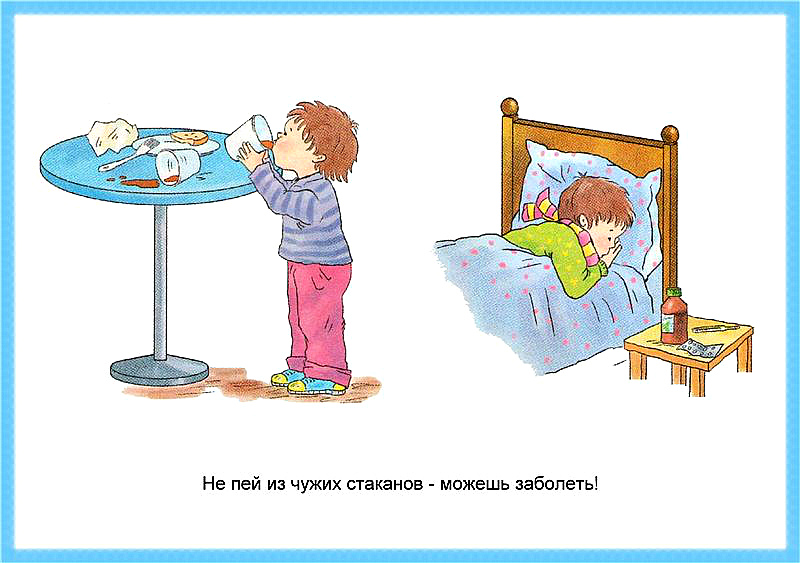 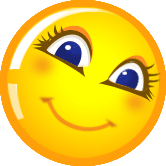 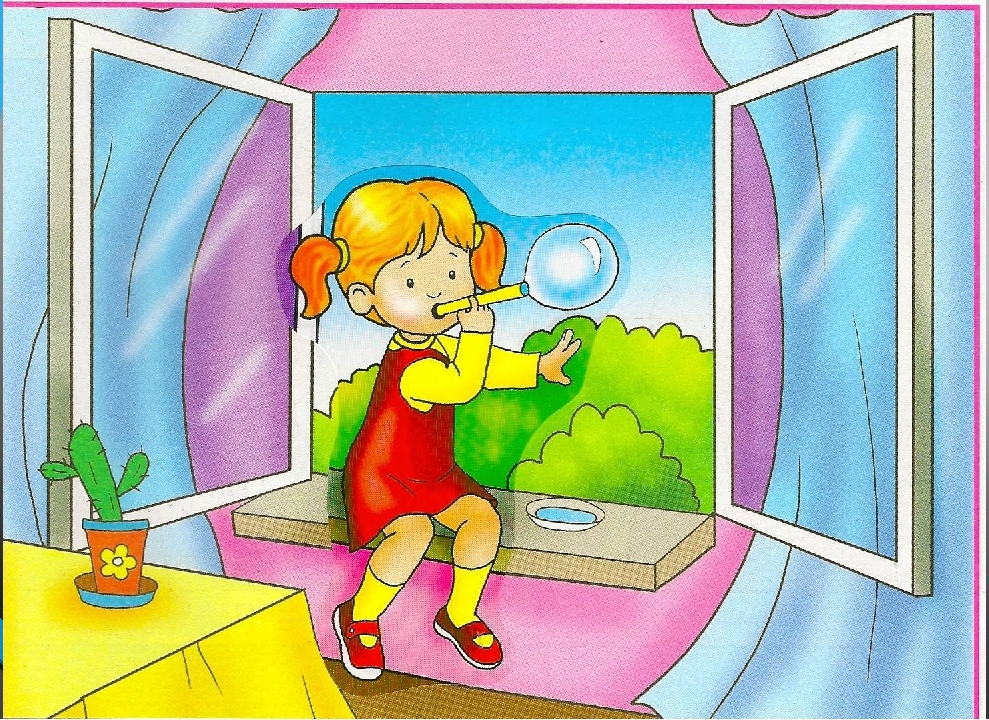 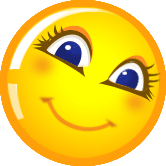 6 конкурс «Опасные предметы»
Какие опасные предметы вы знаете? Назовите их? 
Чем они опасны?
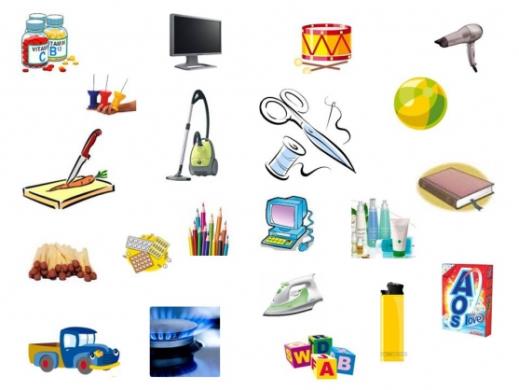 Будьте внимательны и аккуратны с ножом!
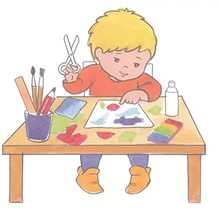 Сделаны из железа,Умеют стричь и резать.Когда они встречаются,Части разделяются.
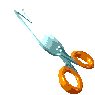 Будьте осторожны с ножницами!
В ряд лежат они в коробках. 
В красных шапках на головках. 
Их, пожалуйста, не тронь –
Притаился в них огонь.
Не играйте со спичками  это опасно!
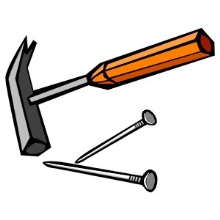 Весь я сделан из железа,
У меня ни ног, ни рук,
Я по шляпку в доску влезу,
А по мне все тук да тук!
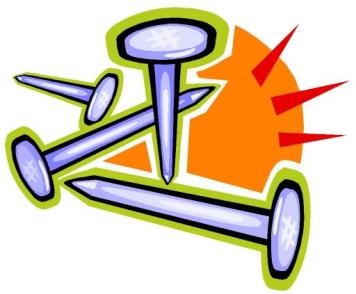 Не разбрасывай вокруг острые предметы!
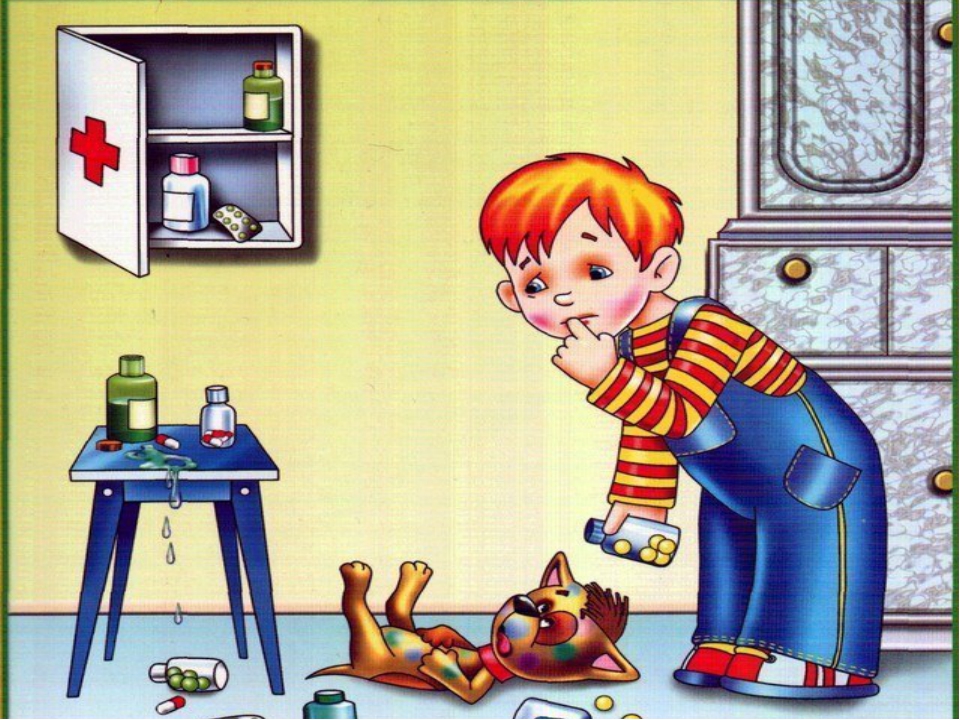 Что случилось с котом? Почему он весь покрылся пятнами?
6 конкурс «Злой огонь»
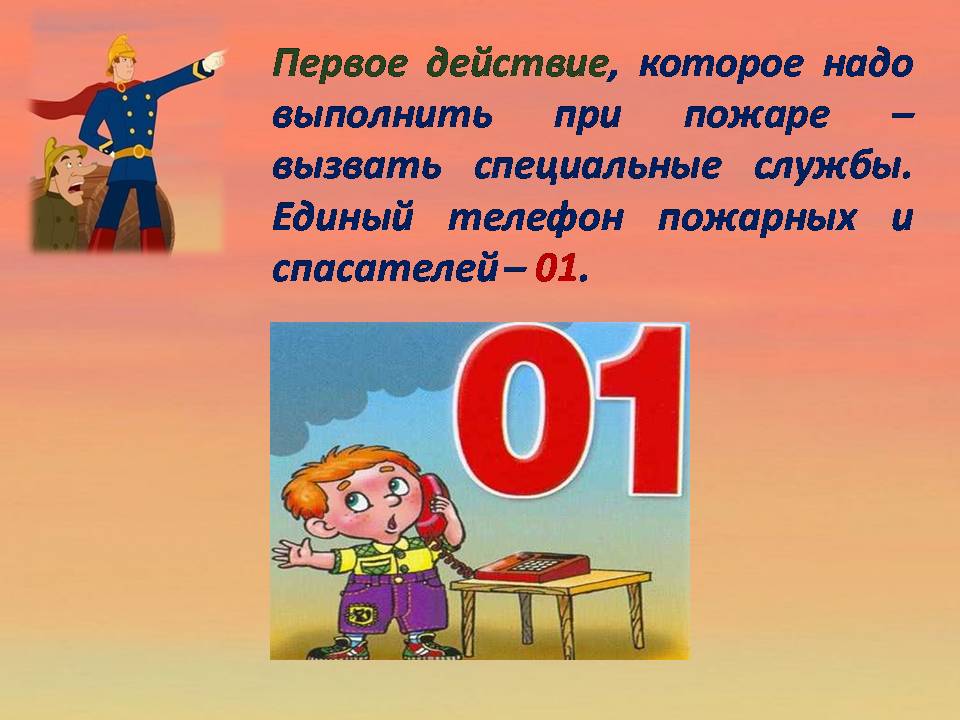 Если возник пожар, что нужно делать?
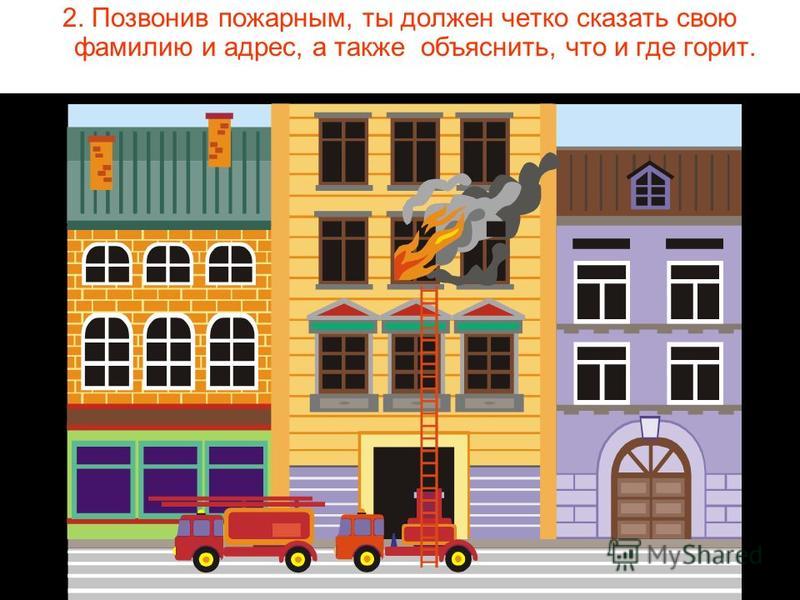 Назовите средства тушения пожара?
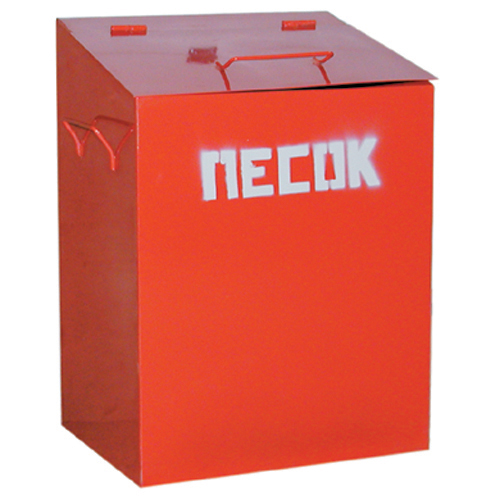 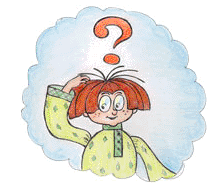 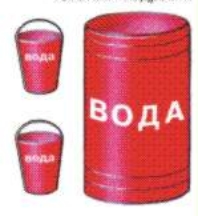 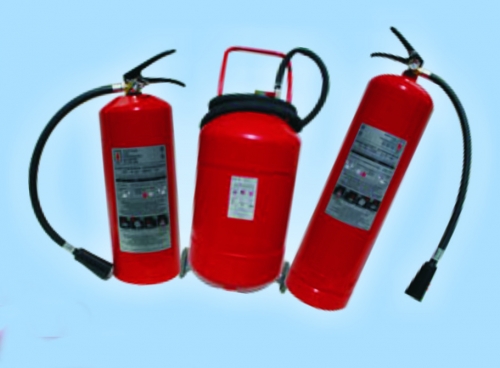 Почему пожарная машина красного цвета?
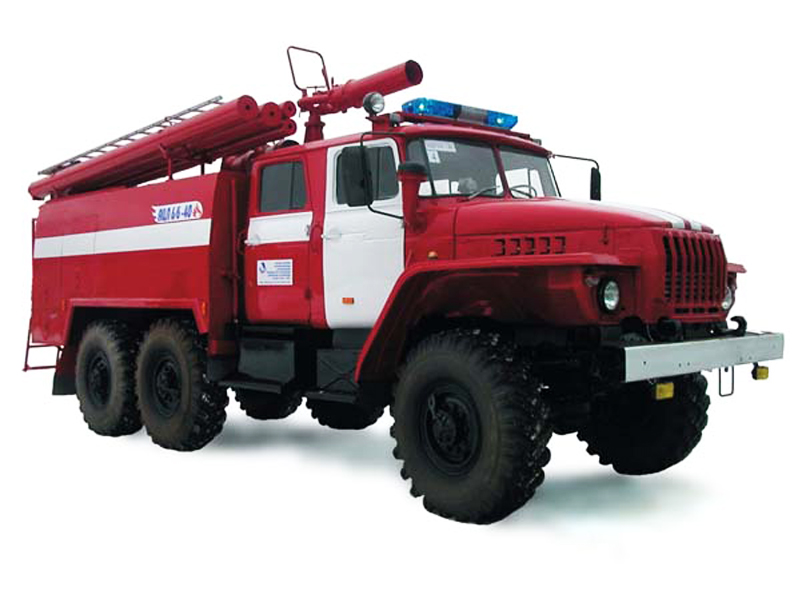 Красная, чтобы издалека было видно, что едет пожарный автомобиль, которому необходимо уступить дорогу. Красный цвет- цвет огня.
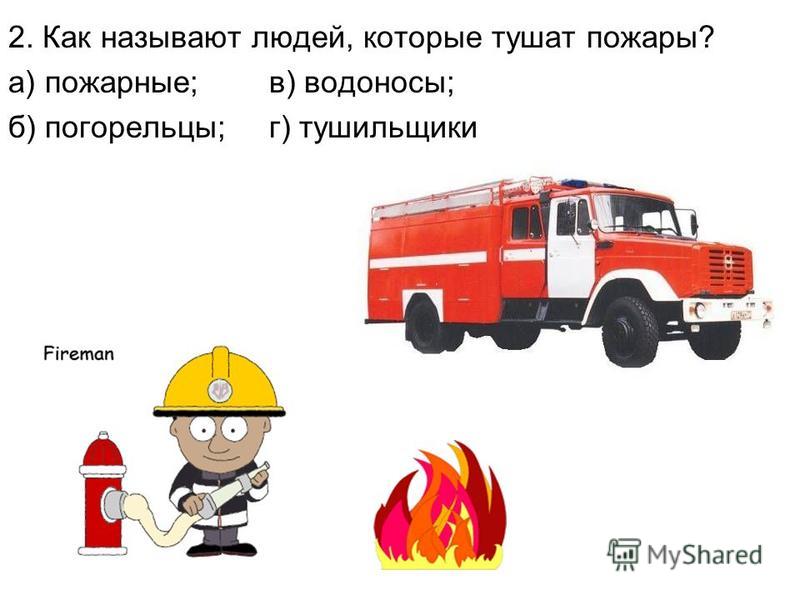 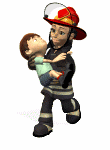 Чем опасны пожары?
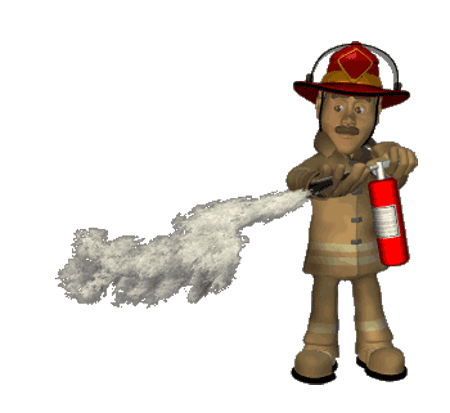 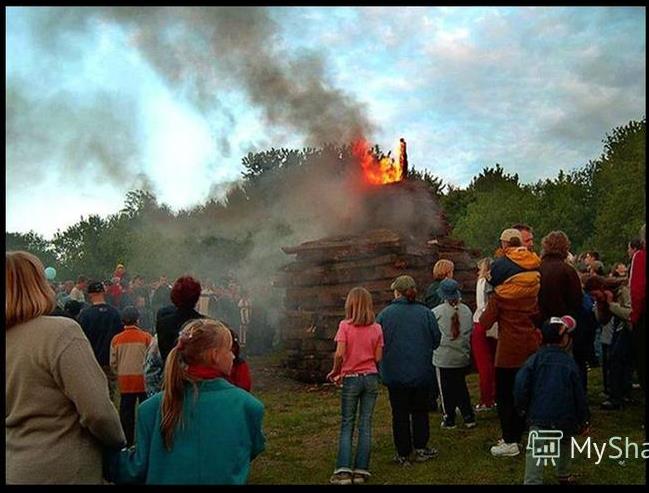 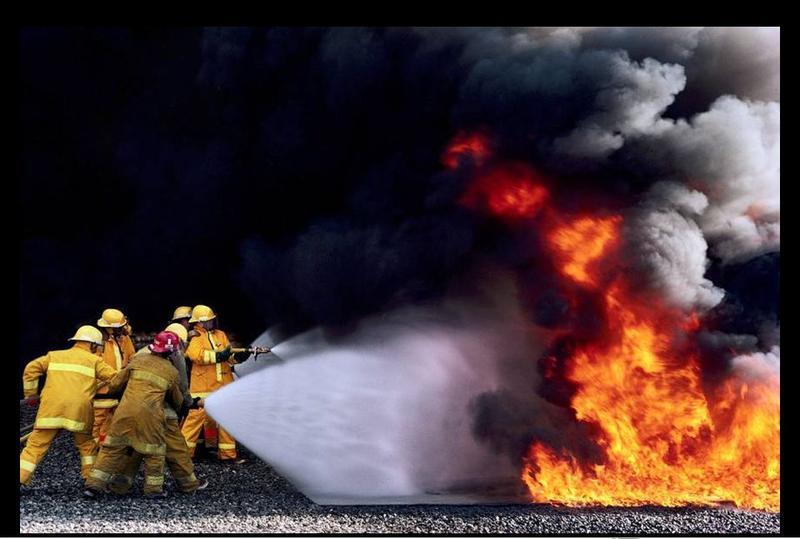 При пожаре могут сгореть вещи, квартира и даже целый дом. Но самое страшное, что при пожаре могут погибнуть люди.
. Где лучше спрятаться при пожаре: в шкафу или под кроватью?
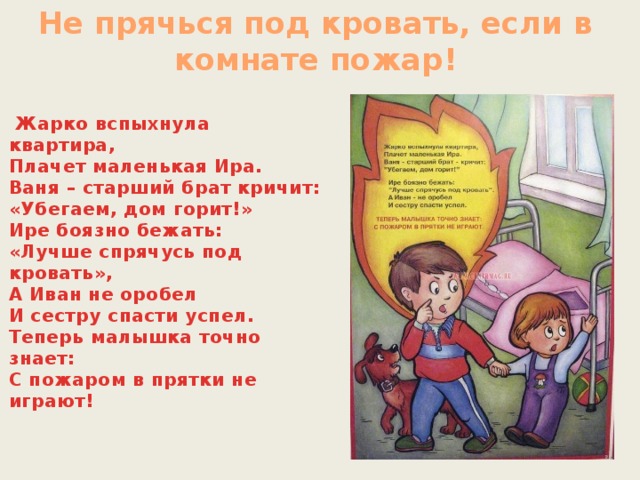 Прятаться нельзя: пожарные не найдут, можно задохнуться.
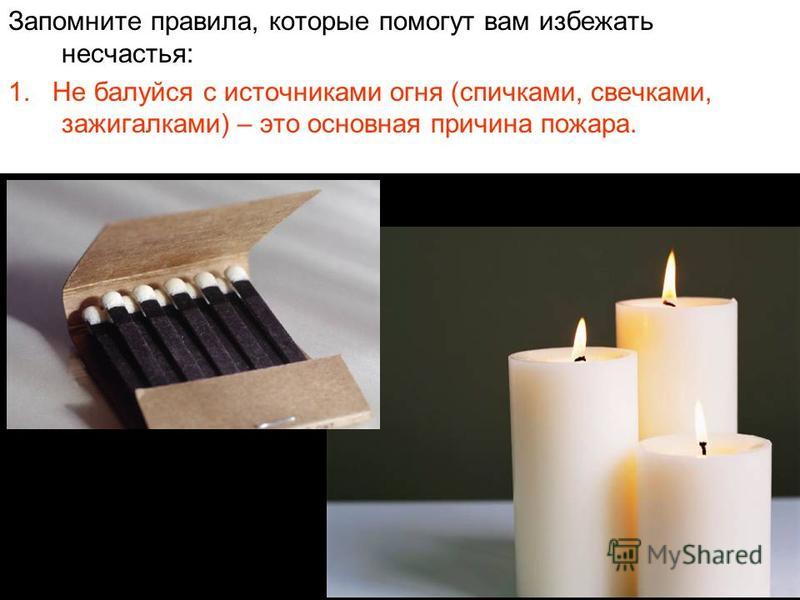 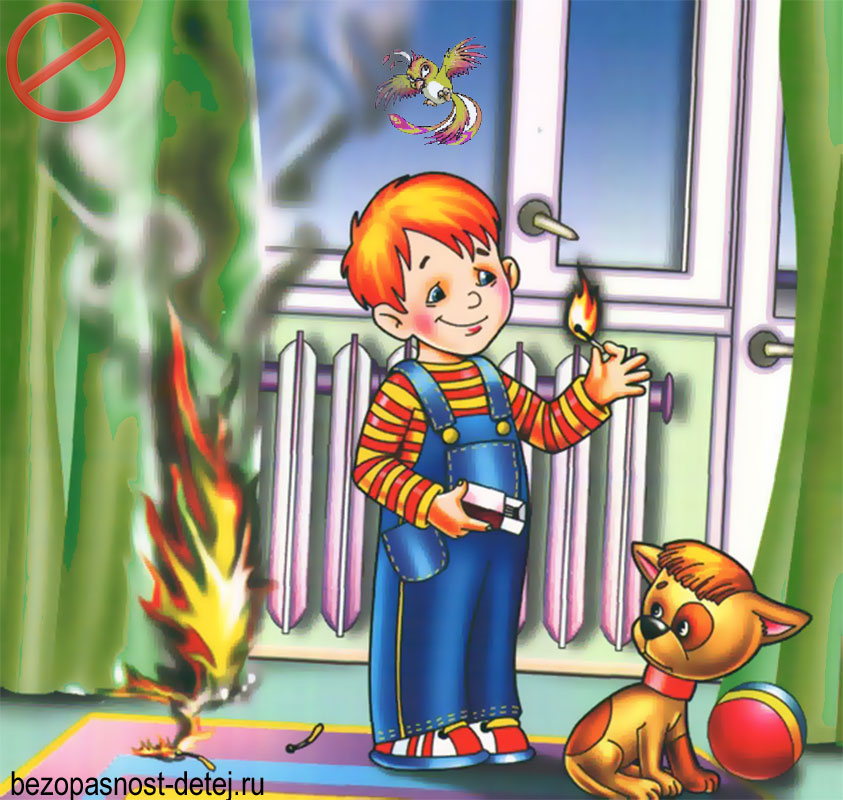 Спички – это не игрушка!
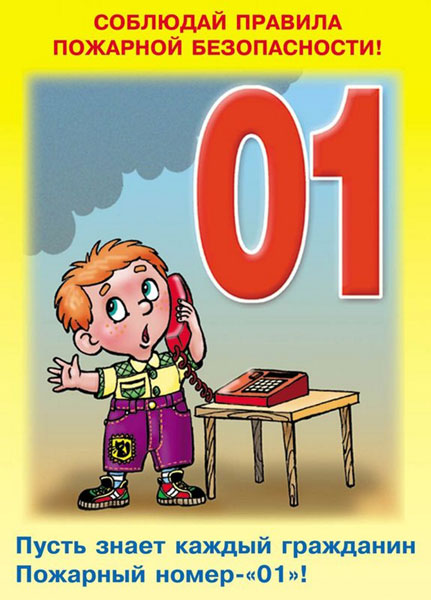 Ребята , запомните 
Когда огонь и дым, беда-
Не нужно прятаться
Куда –то никогда
Подальше от огня вы убегайте!
По телефону «01»
 Пожарных вызывайте
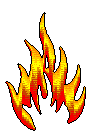 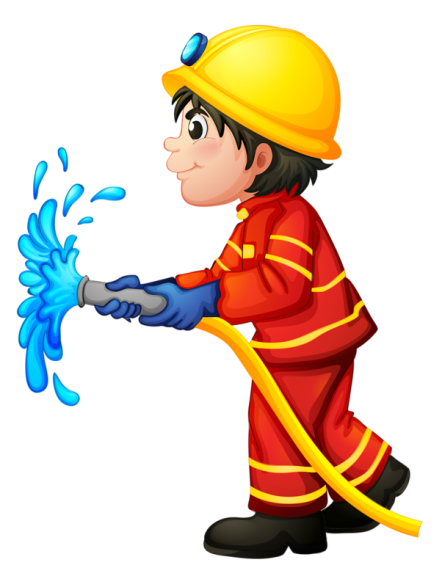 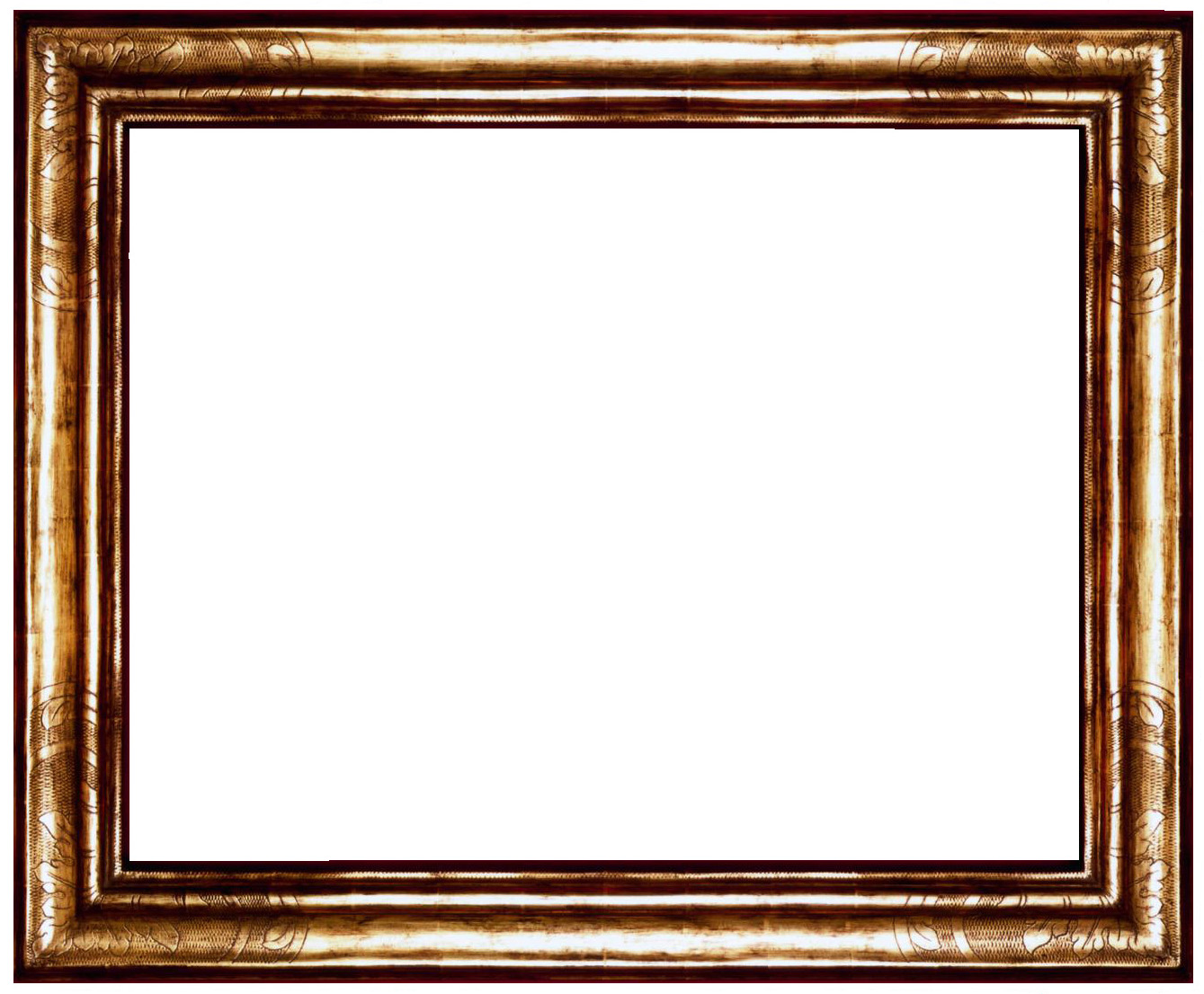 Дети, будьте бдительны!Очень заняты ваши родители.Помните о своей безопасности –Вокруг не мало опасностей!
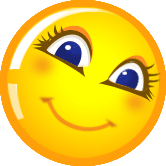 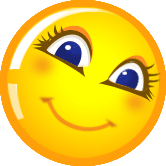 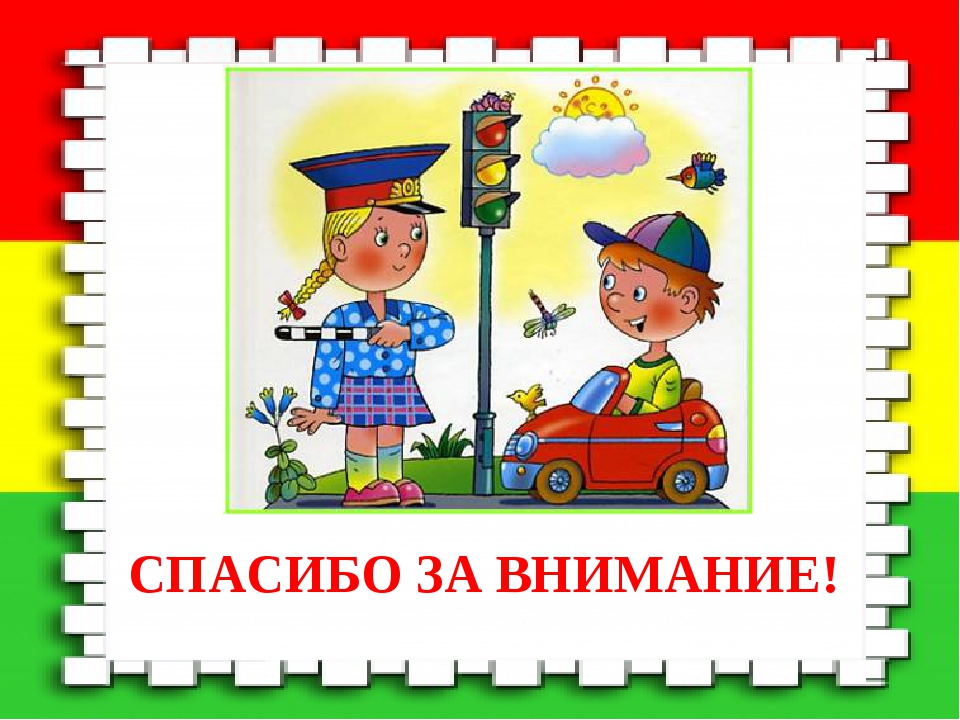